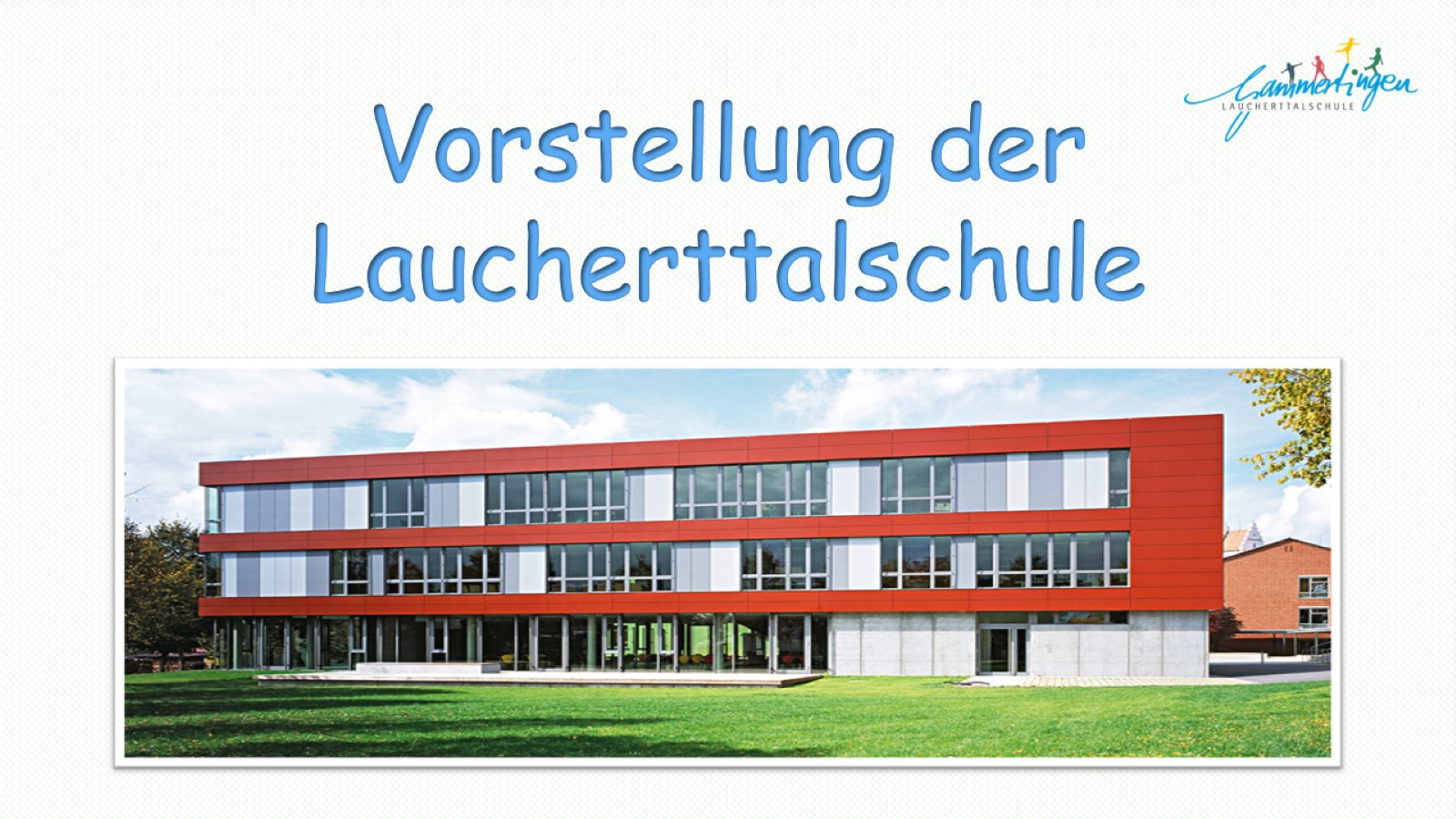 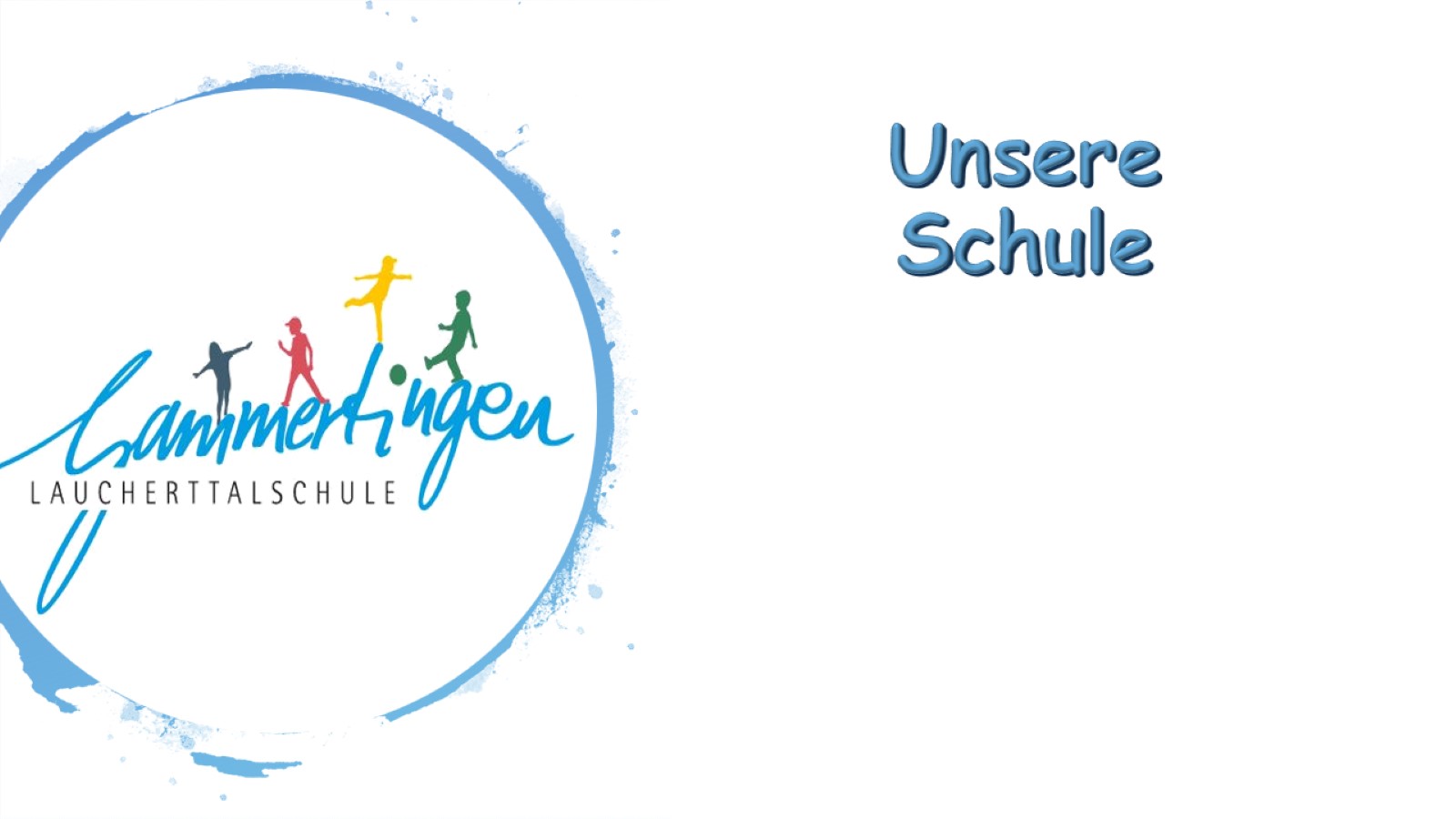 Unsere  Schule
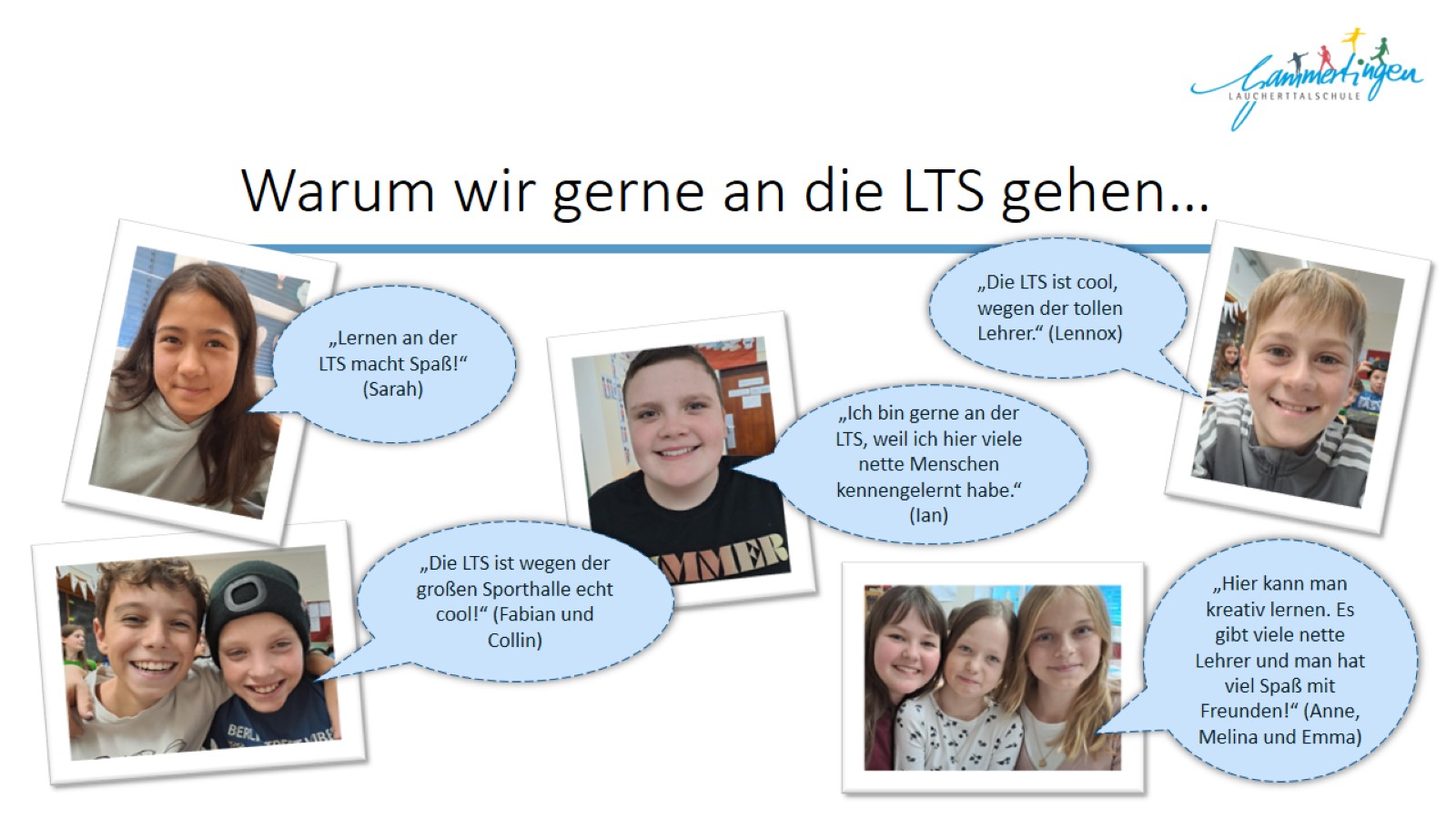 Warum wir gerne an die LTS gehen…
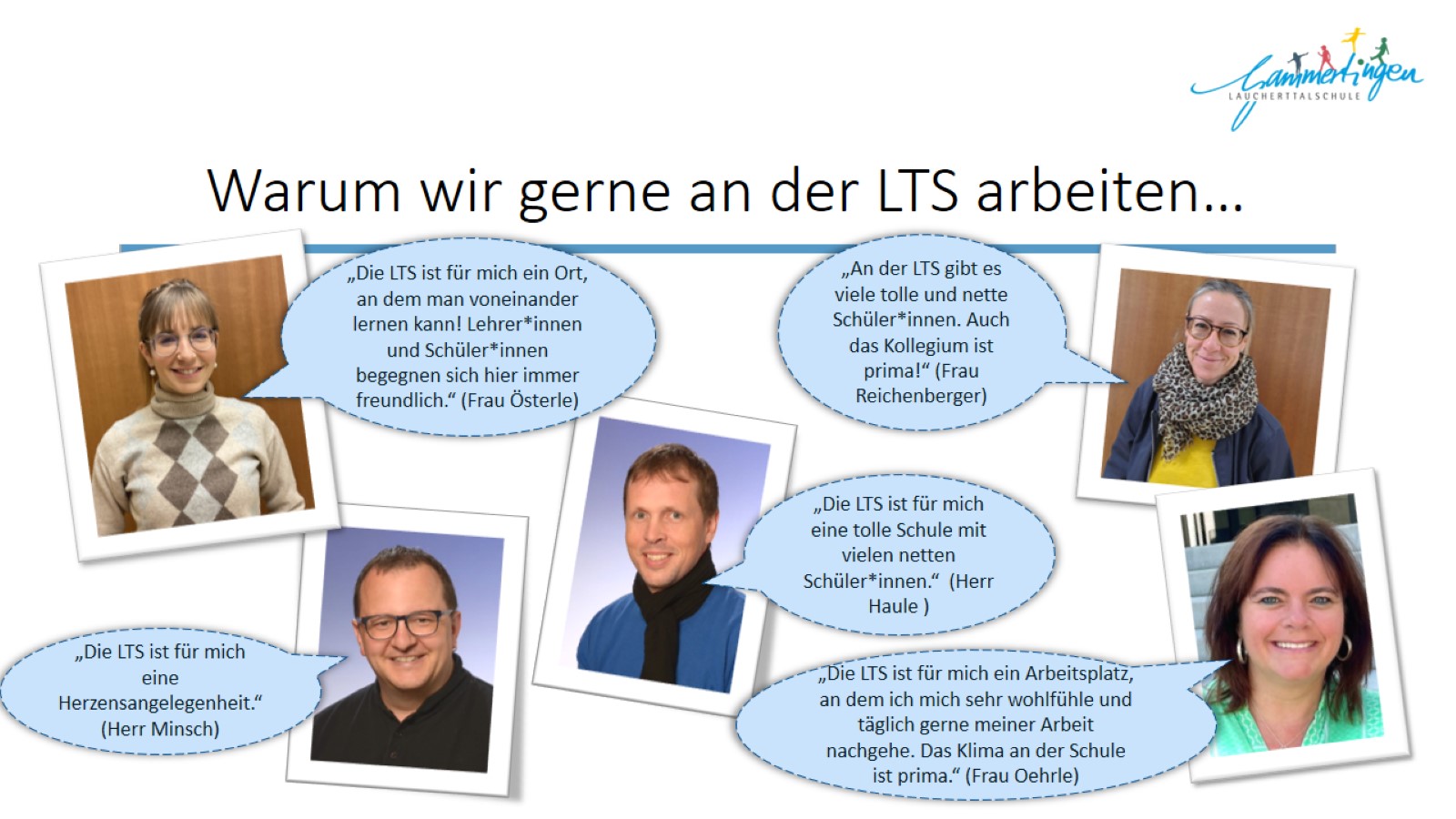 Warum wir gerne an der LTS arbeiten…
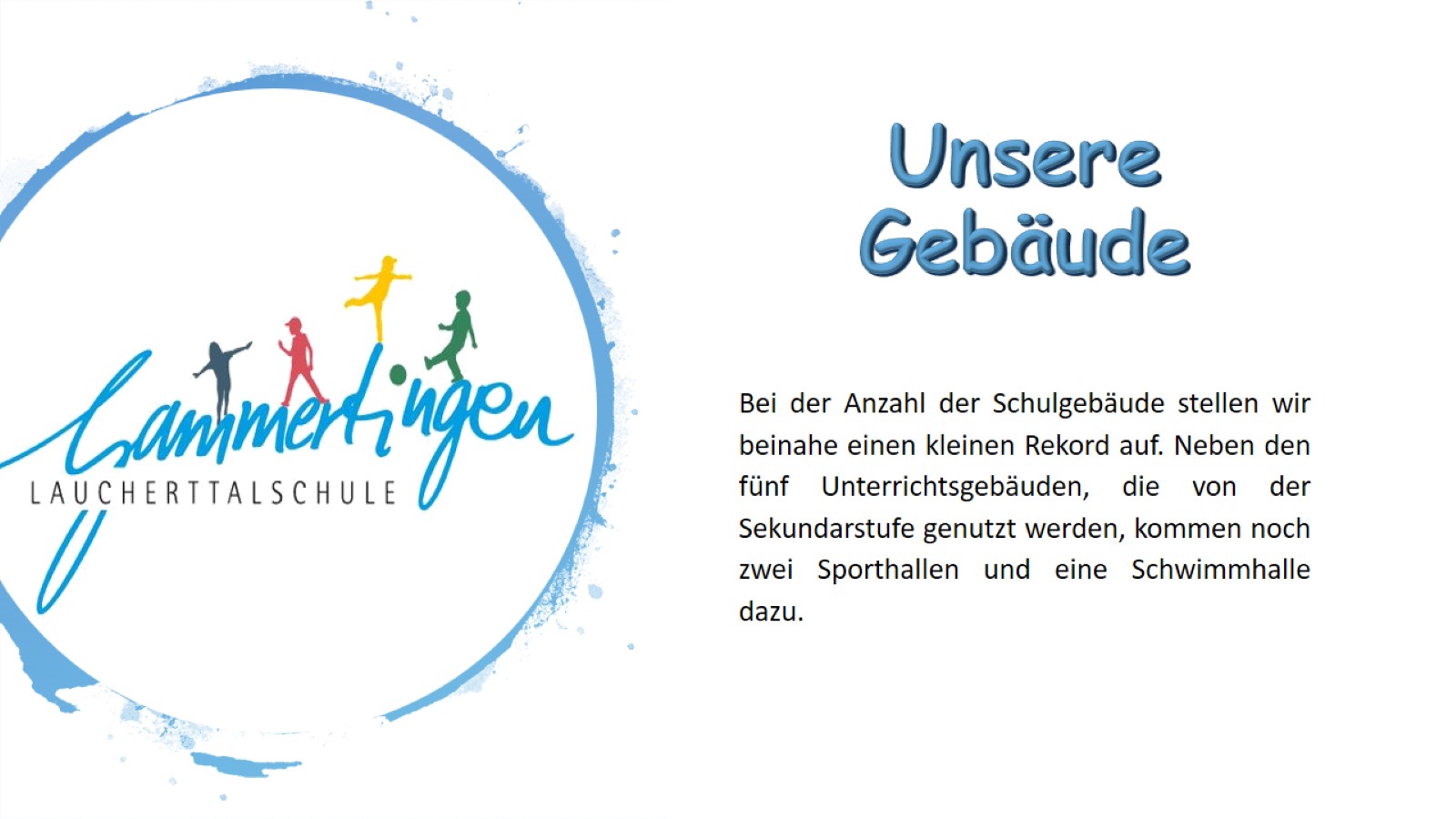 Unsere Gebäude
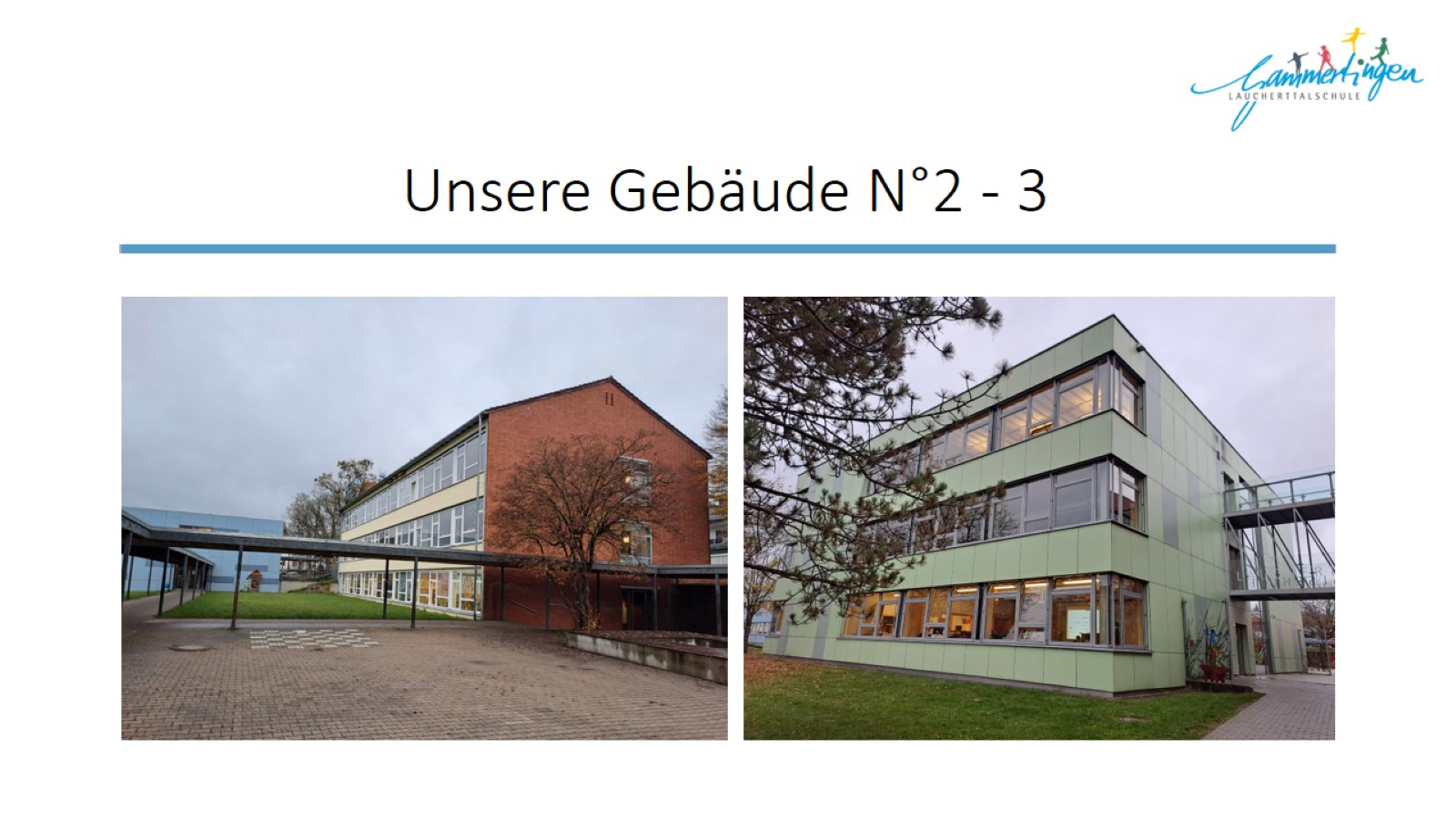 Unsere Gebäude N°2 - 3
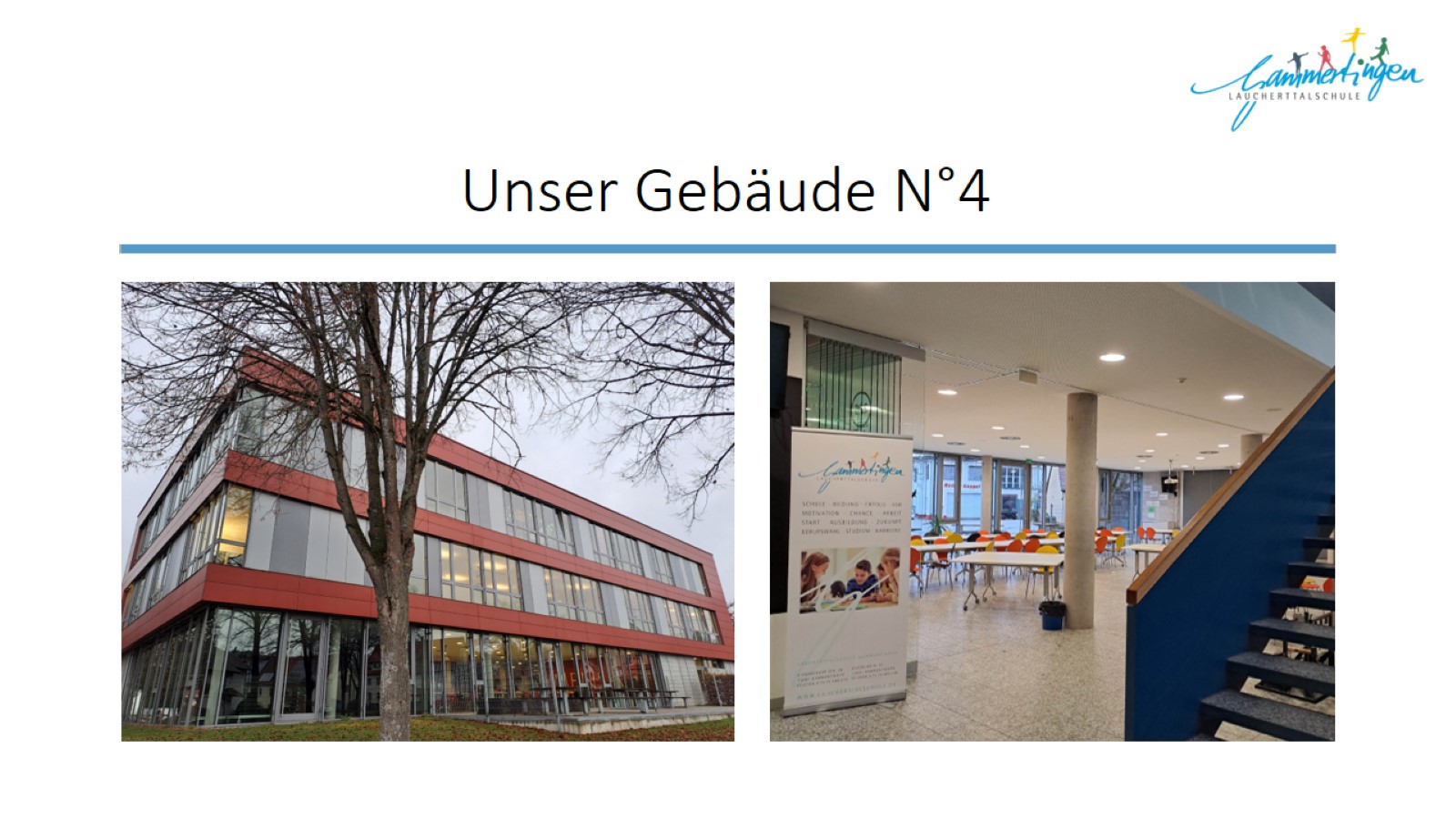 Unser Gebäude N°4
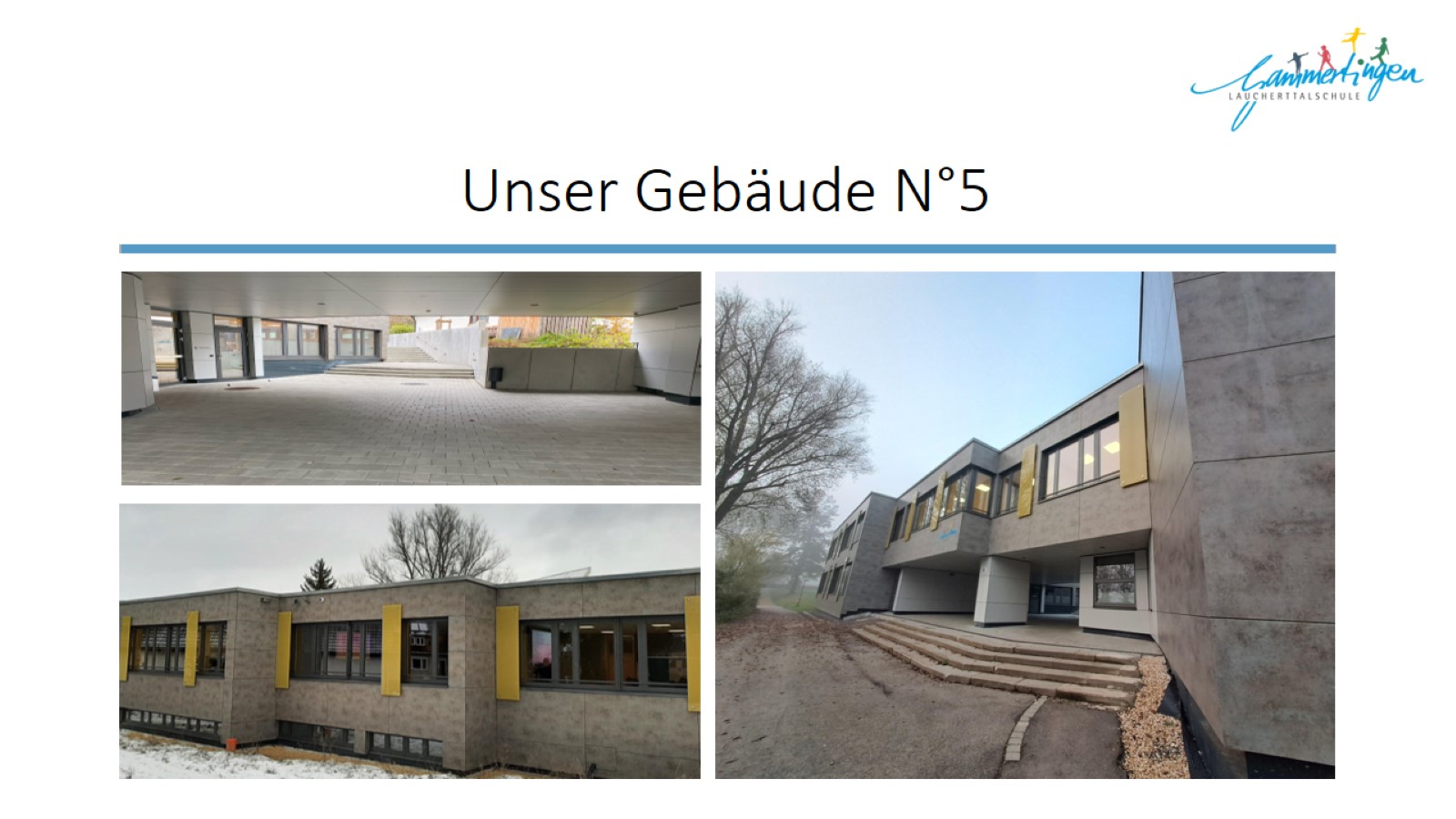 Unser Gebäude N°5
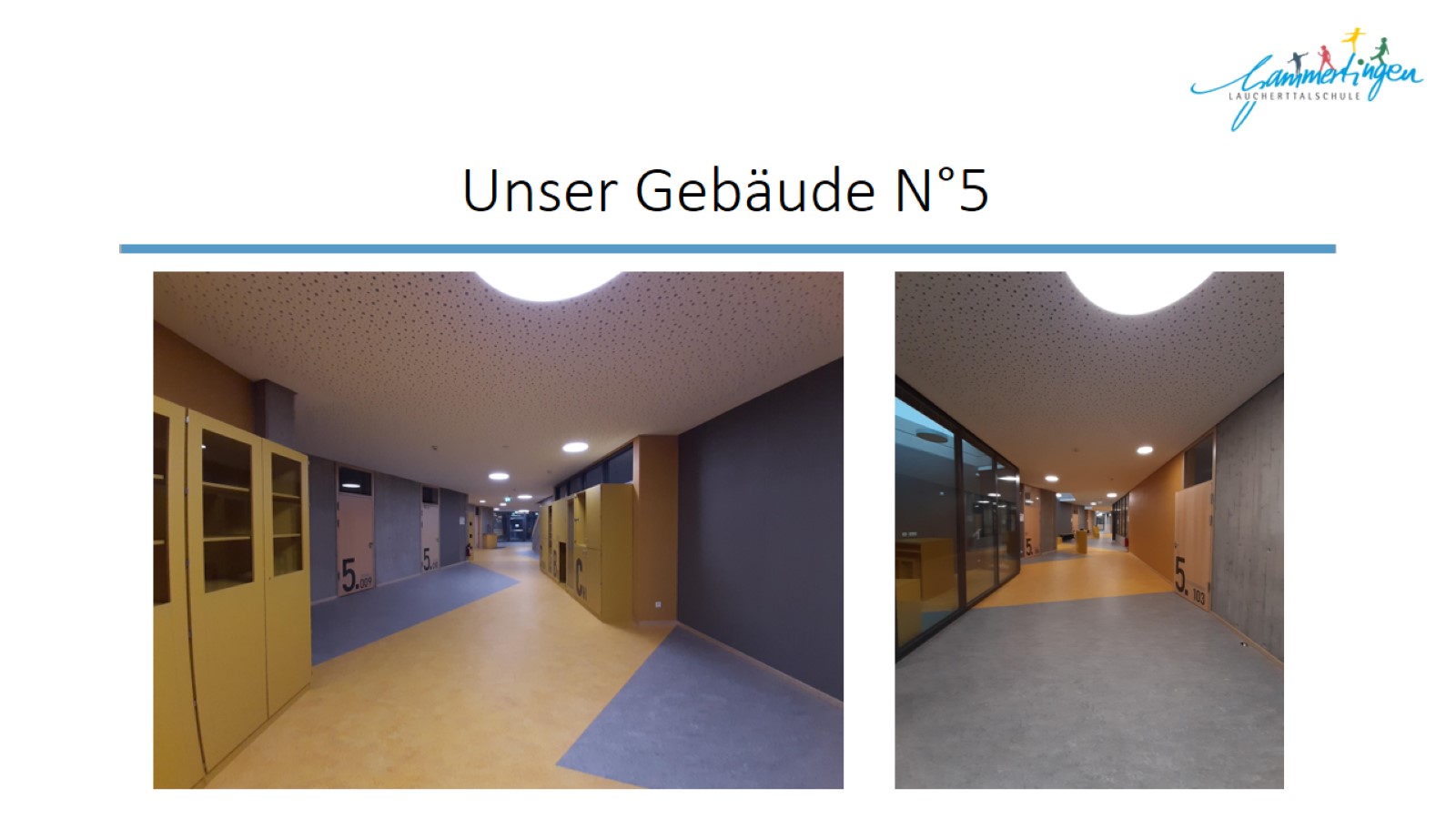 Unser Gebäude N°5
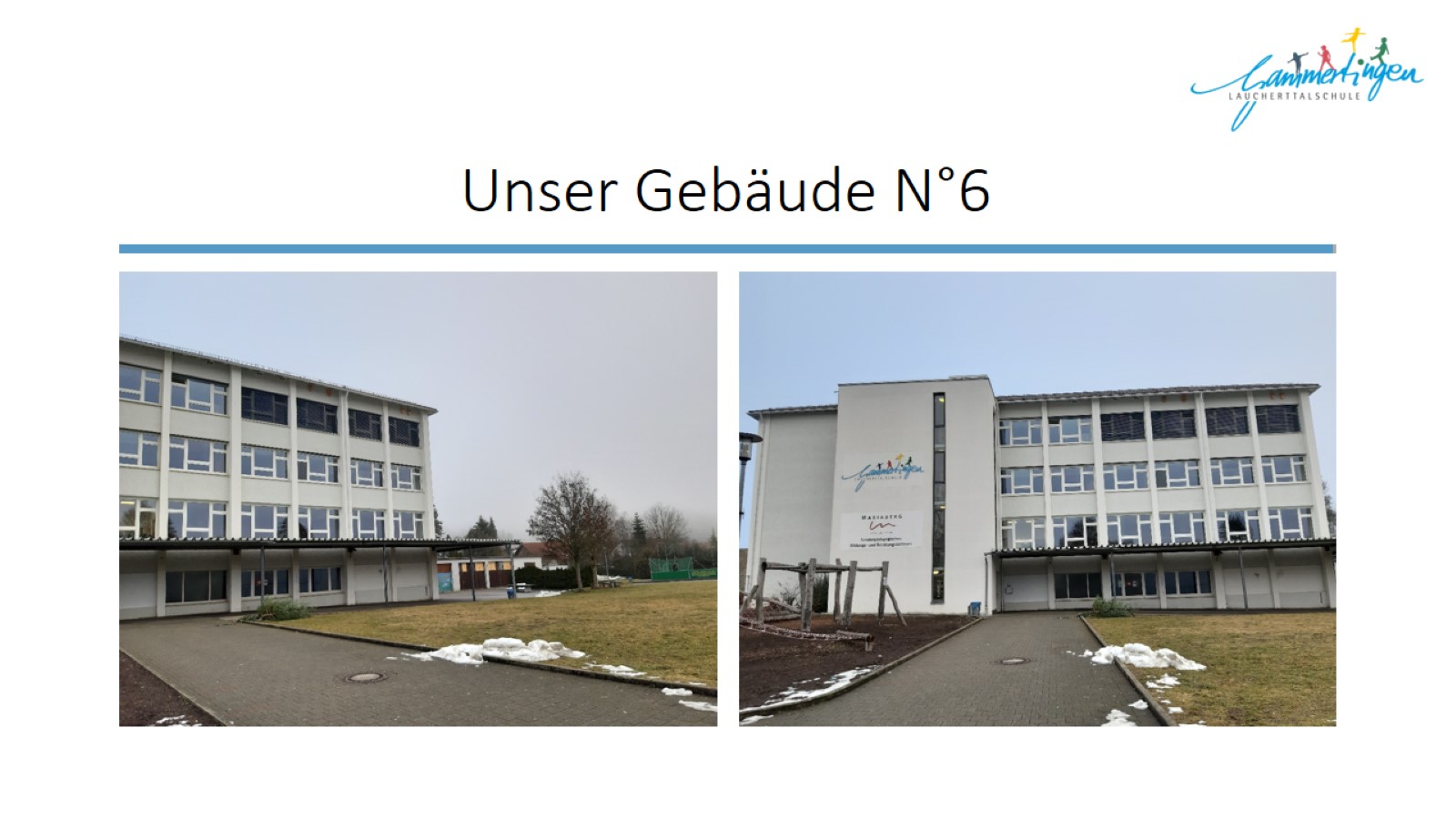 Unser Gebäude N°6
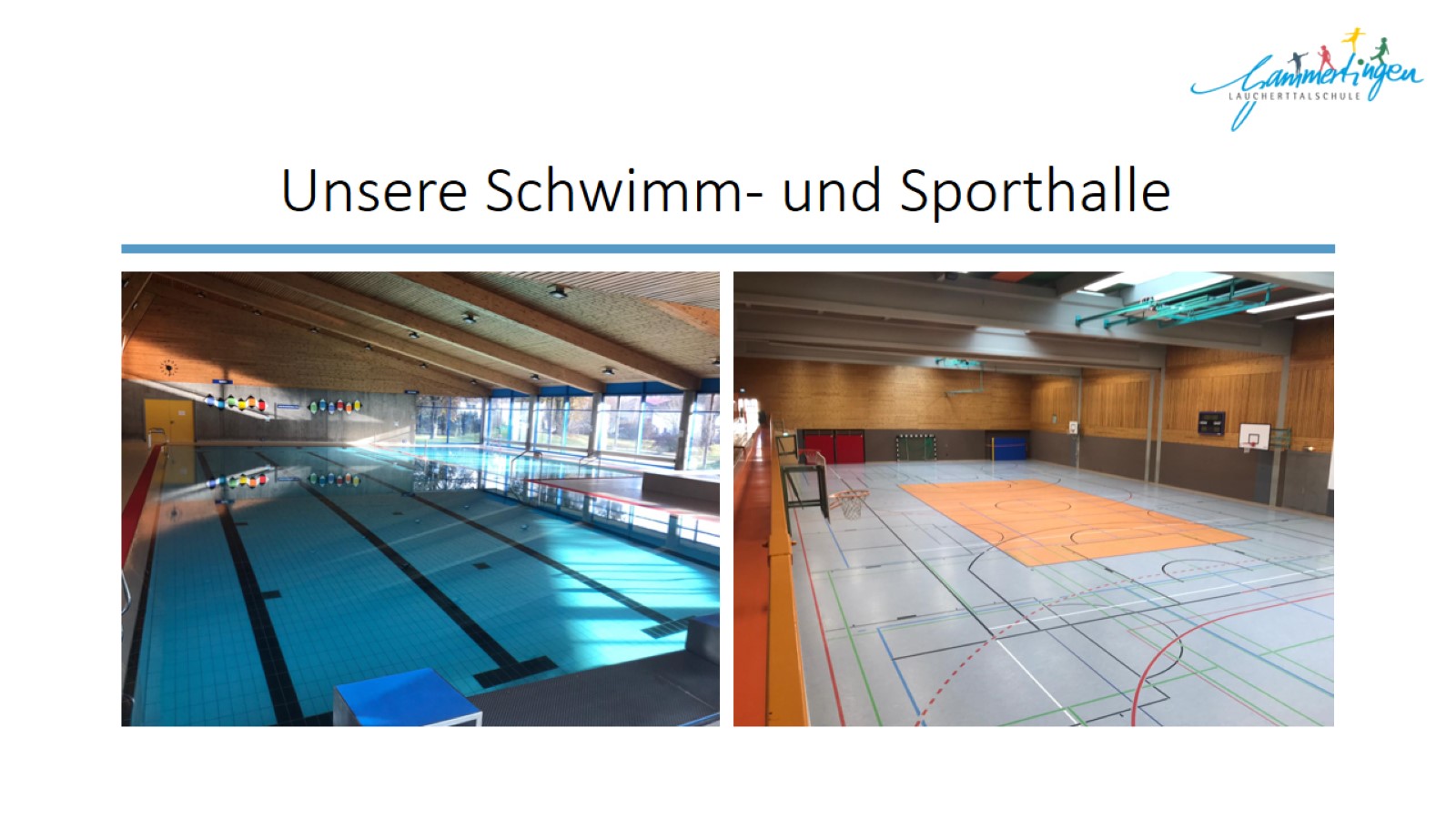 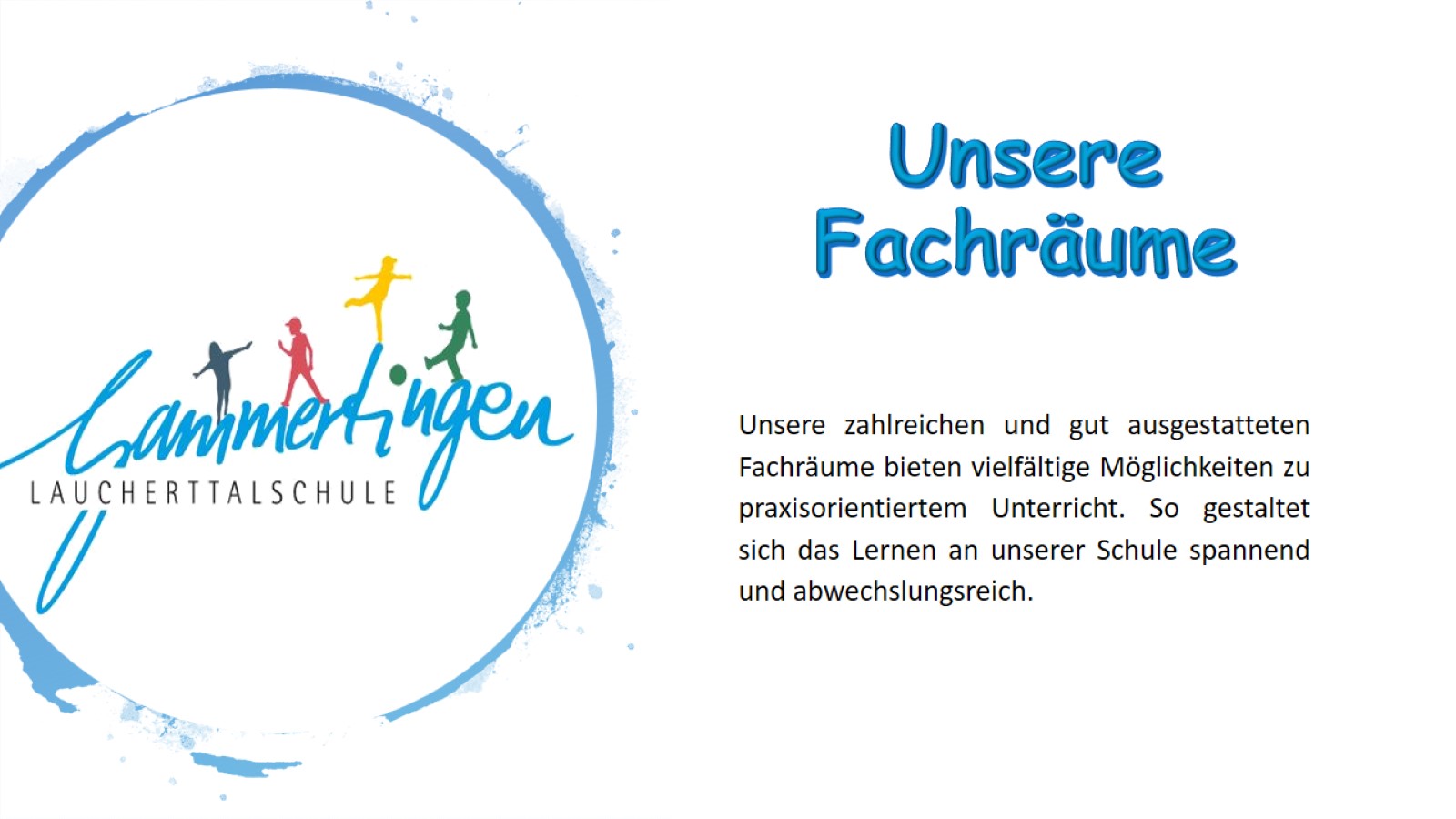 Unsere Fachräume
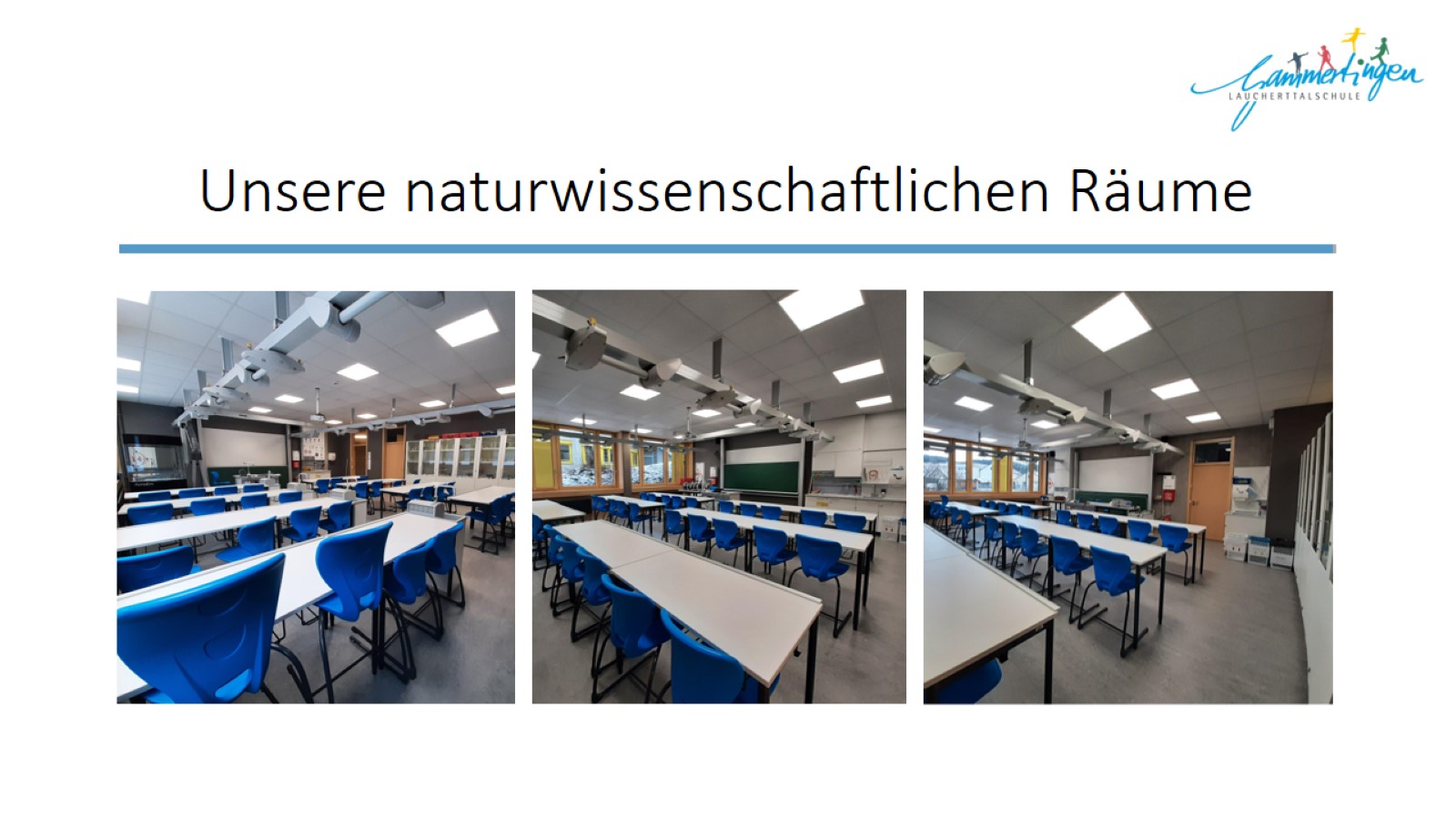 Unsere naturwissenschaftlichen Räume
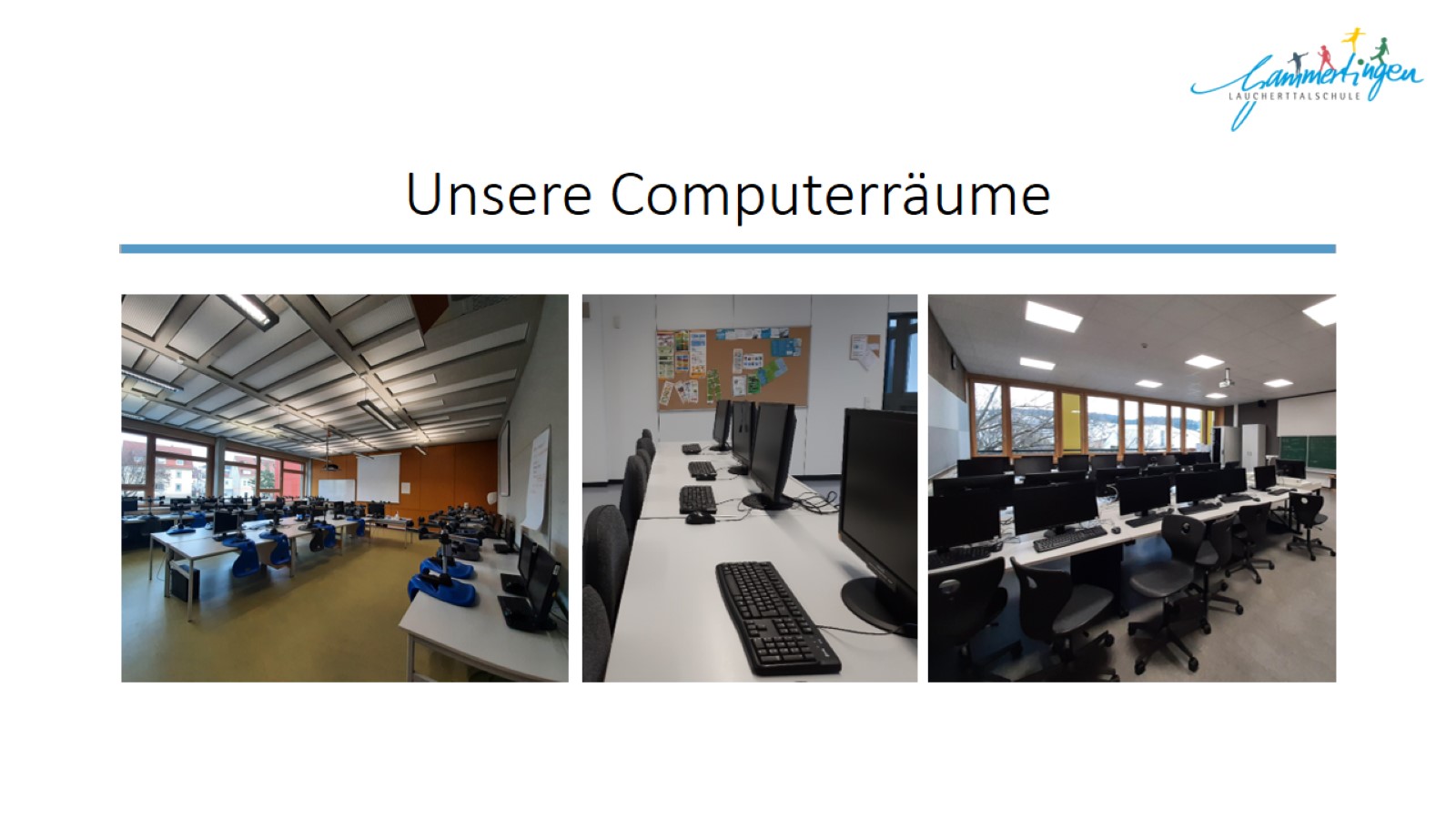 Unsere Computerräume
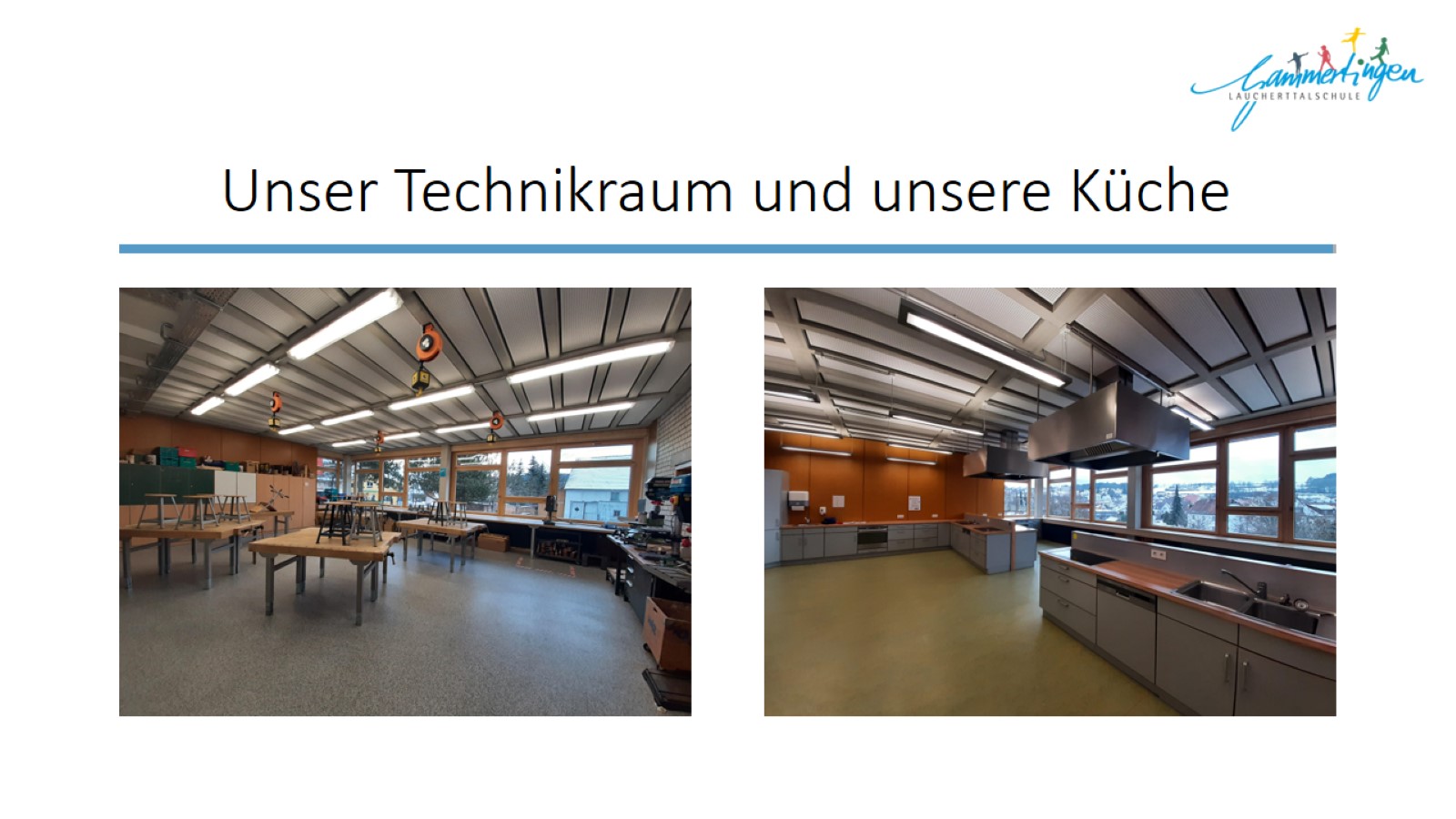 Unser Technikraum und unsere Küche
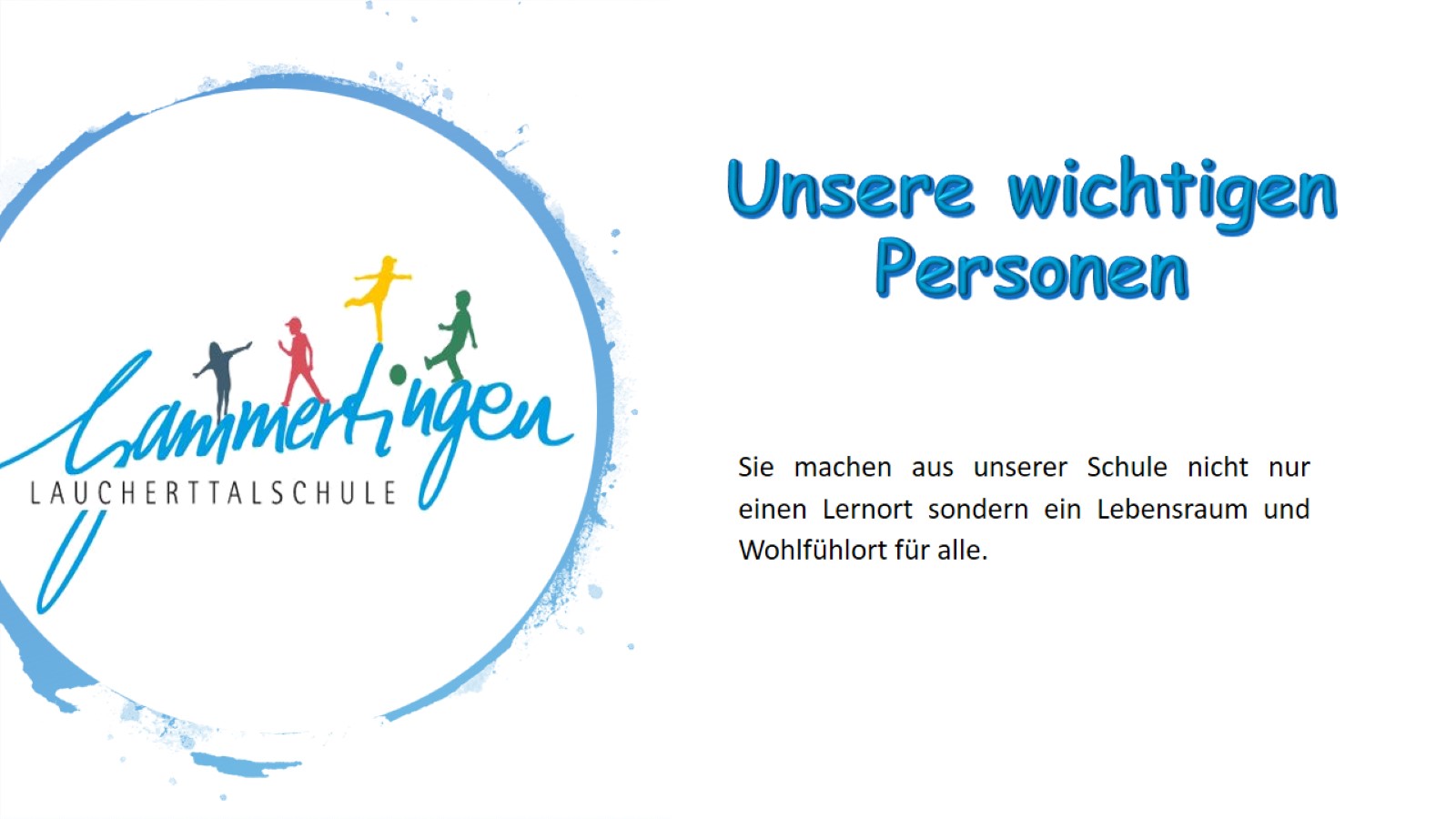 Unsere wichtigen Personen
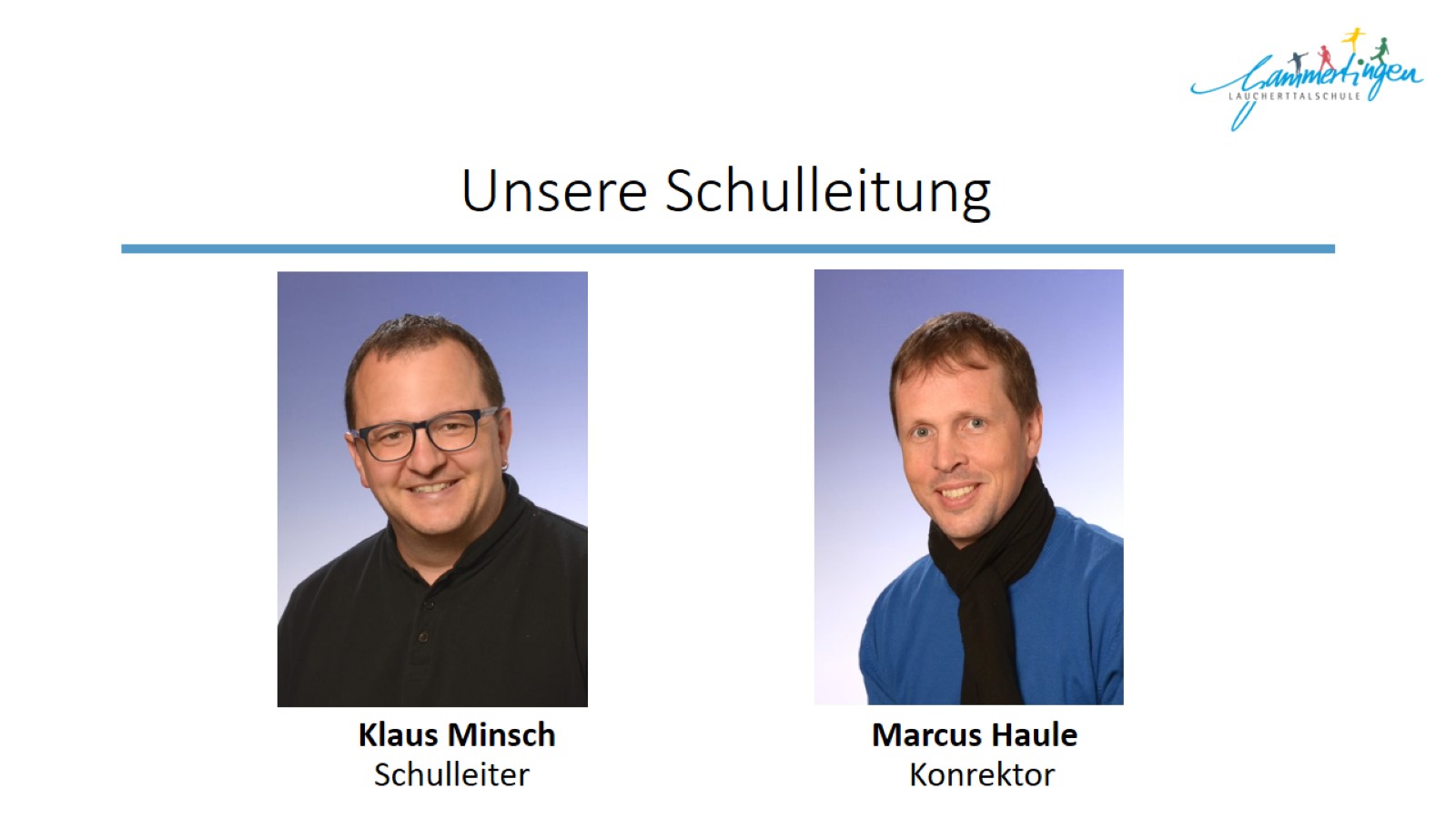 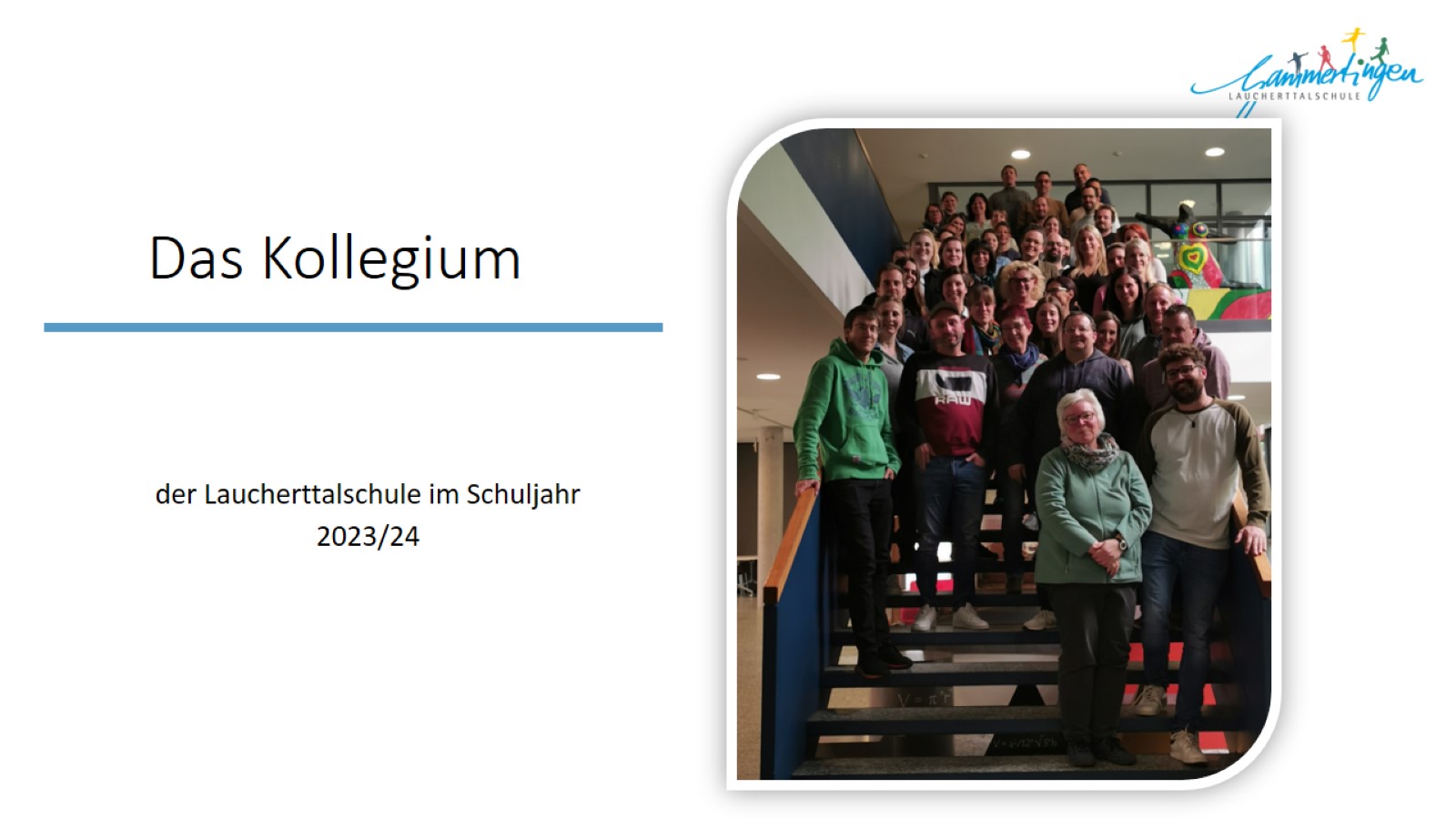 Das Kollegium
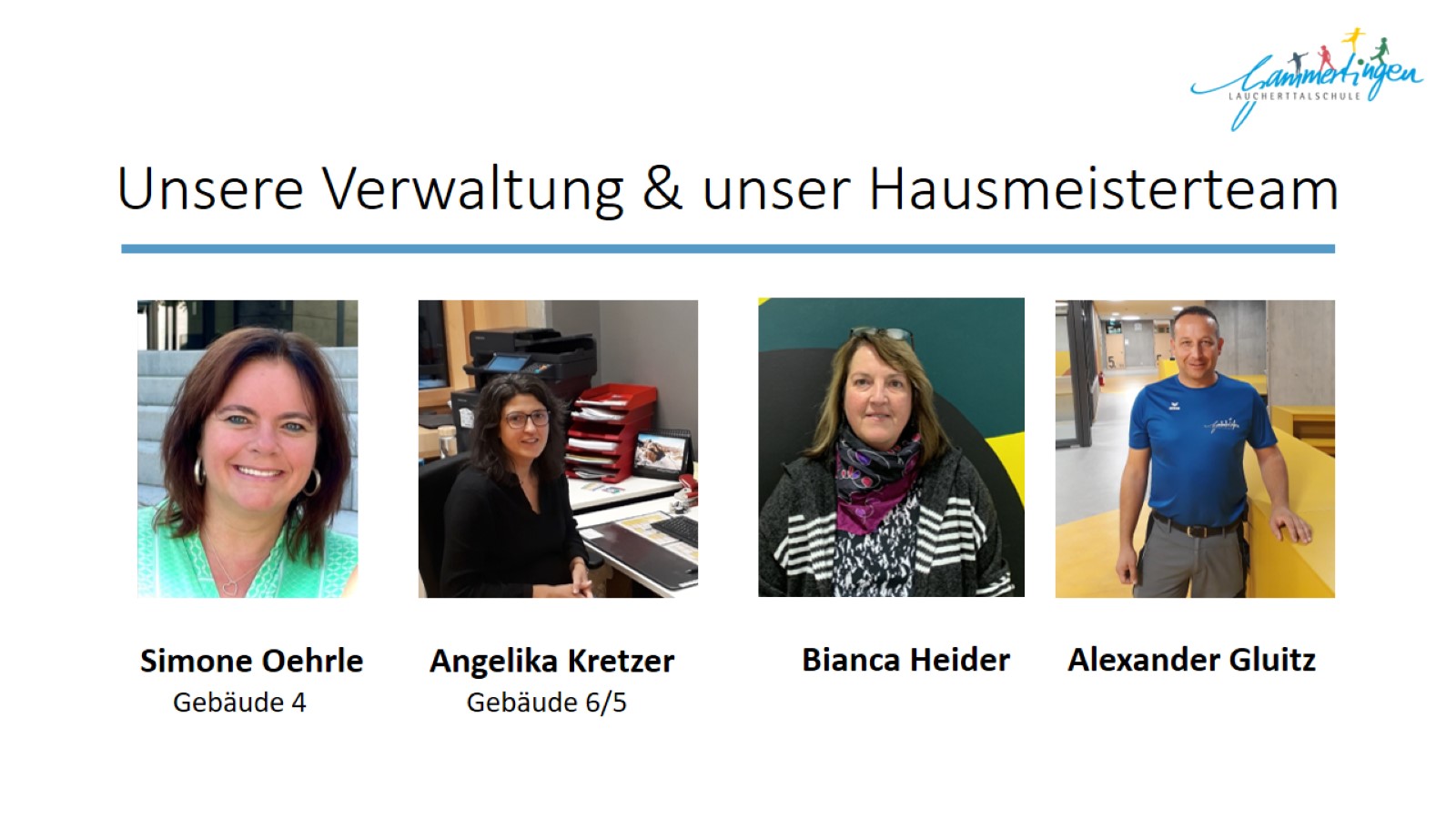 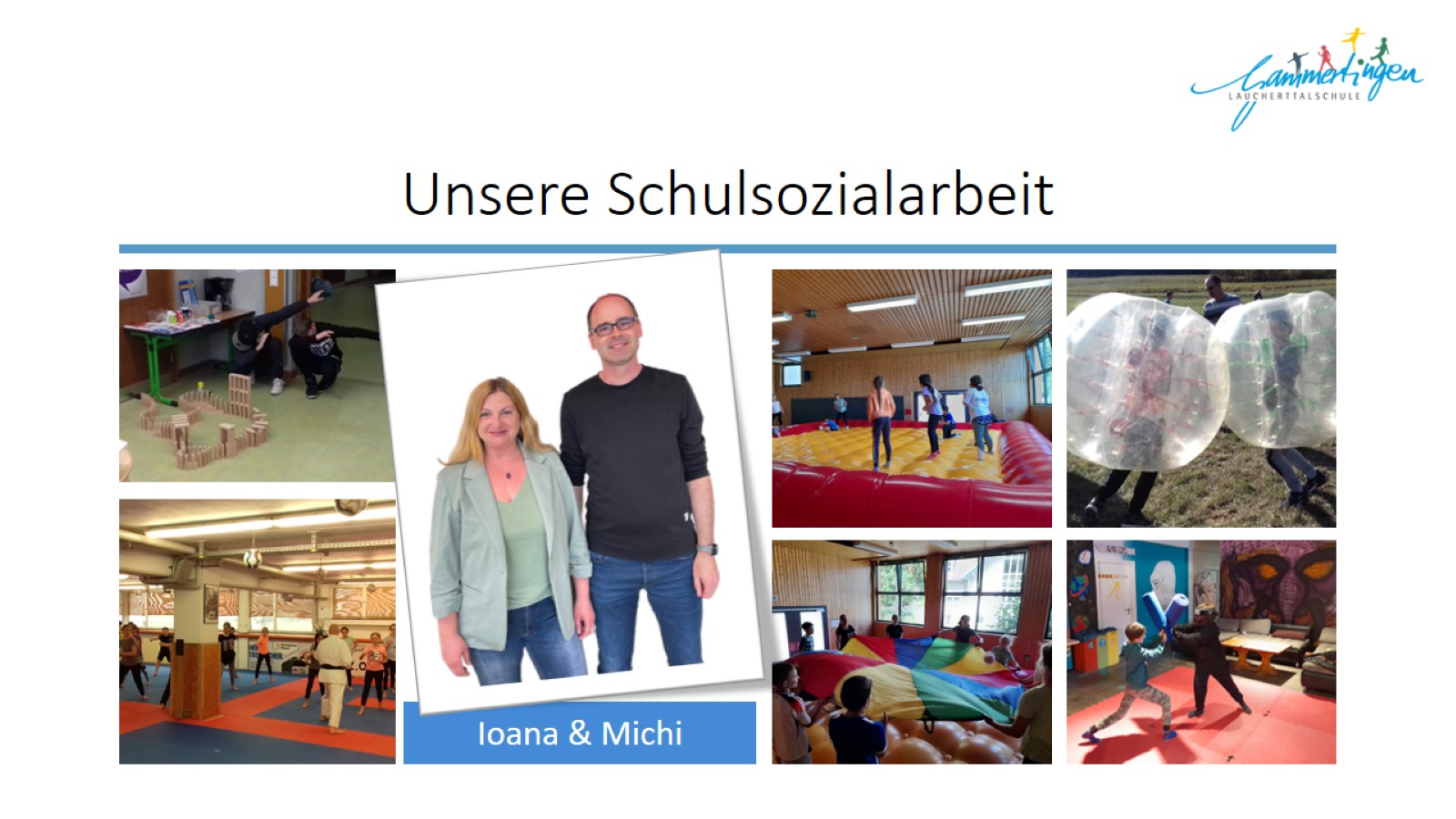 Unsere Schulsozialarbeit
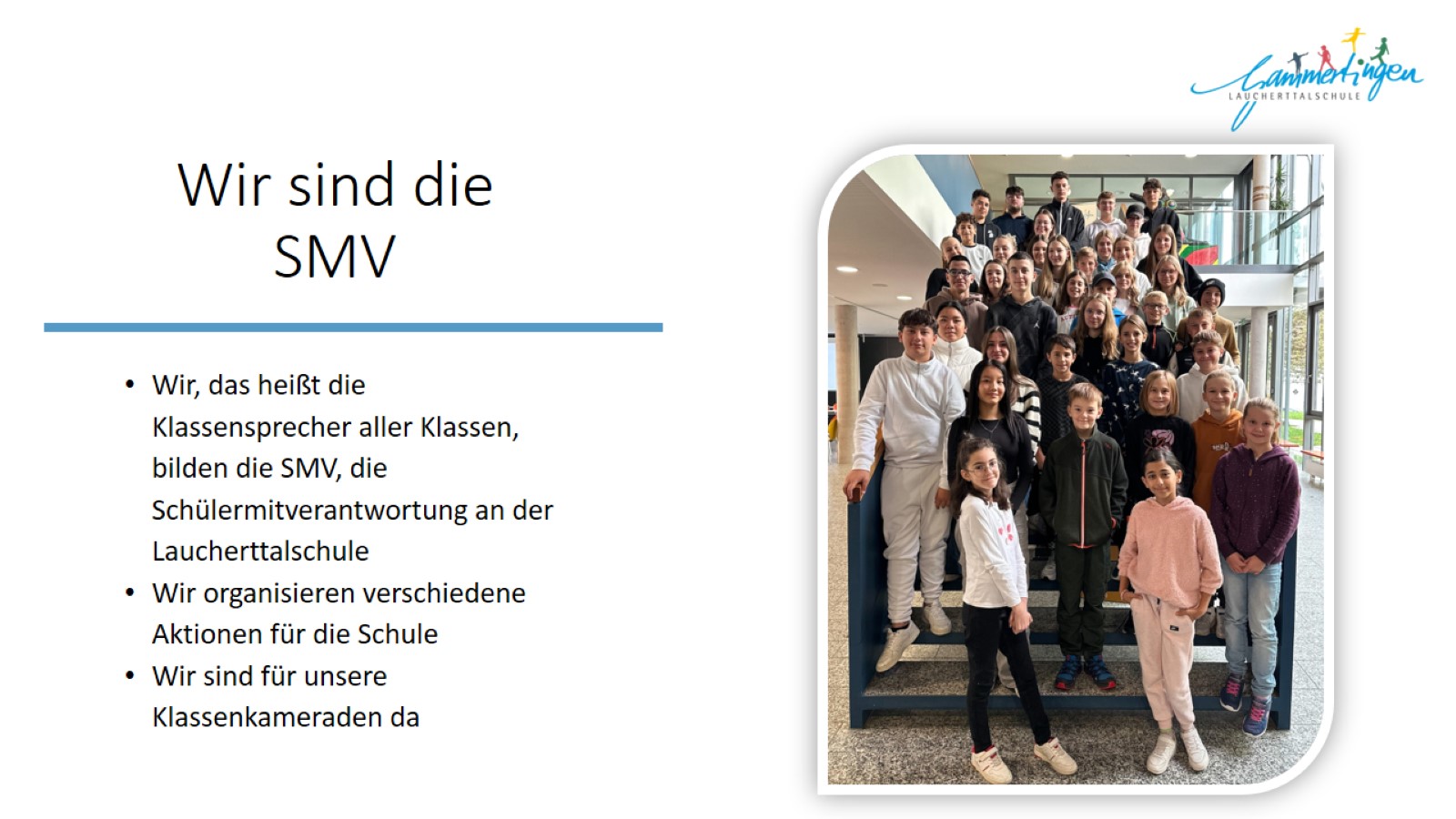 Wir sind die SMV
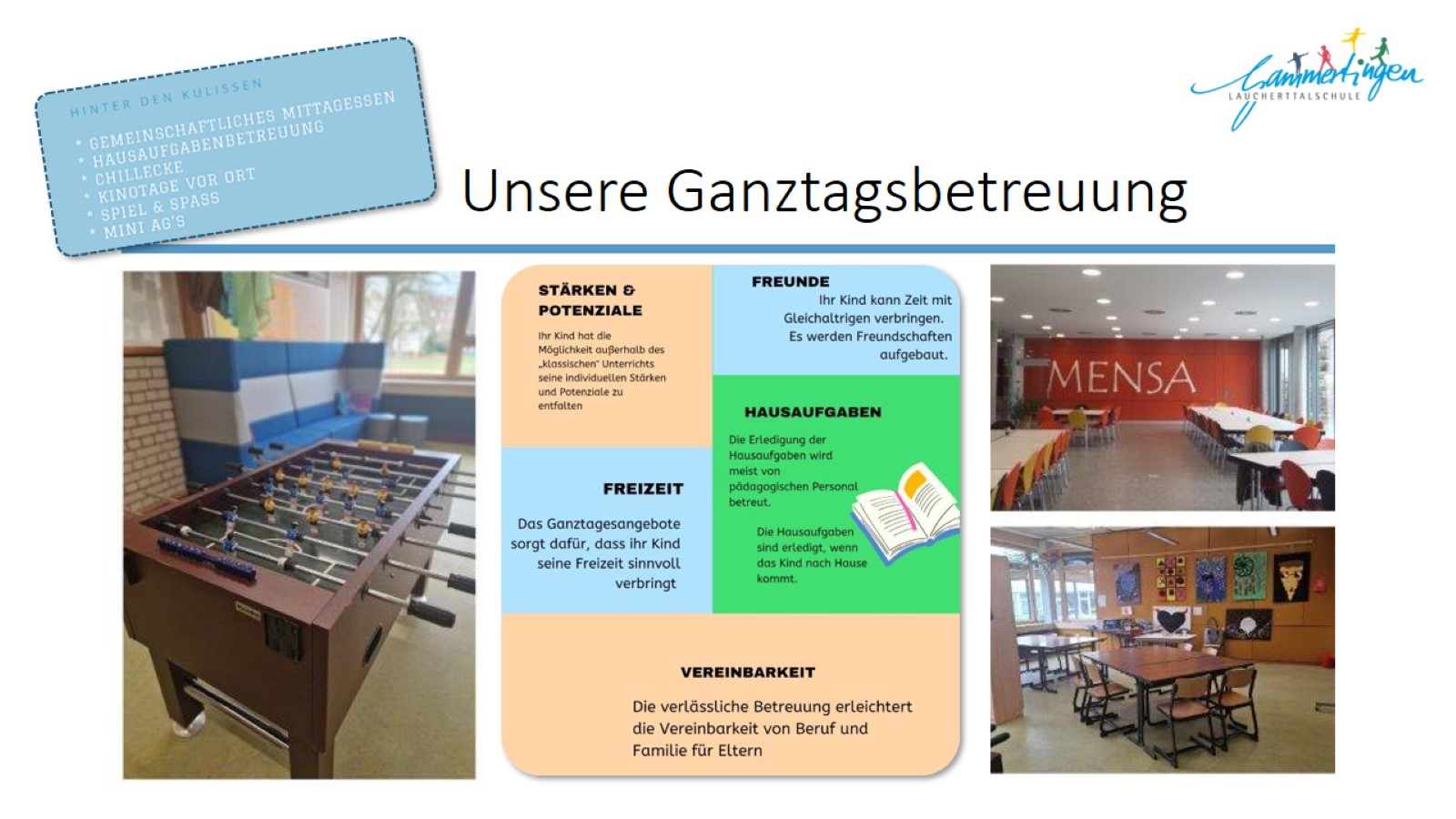 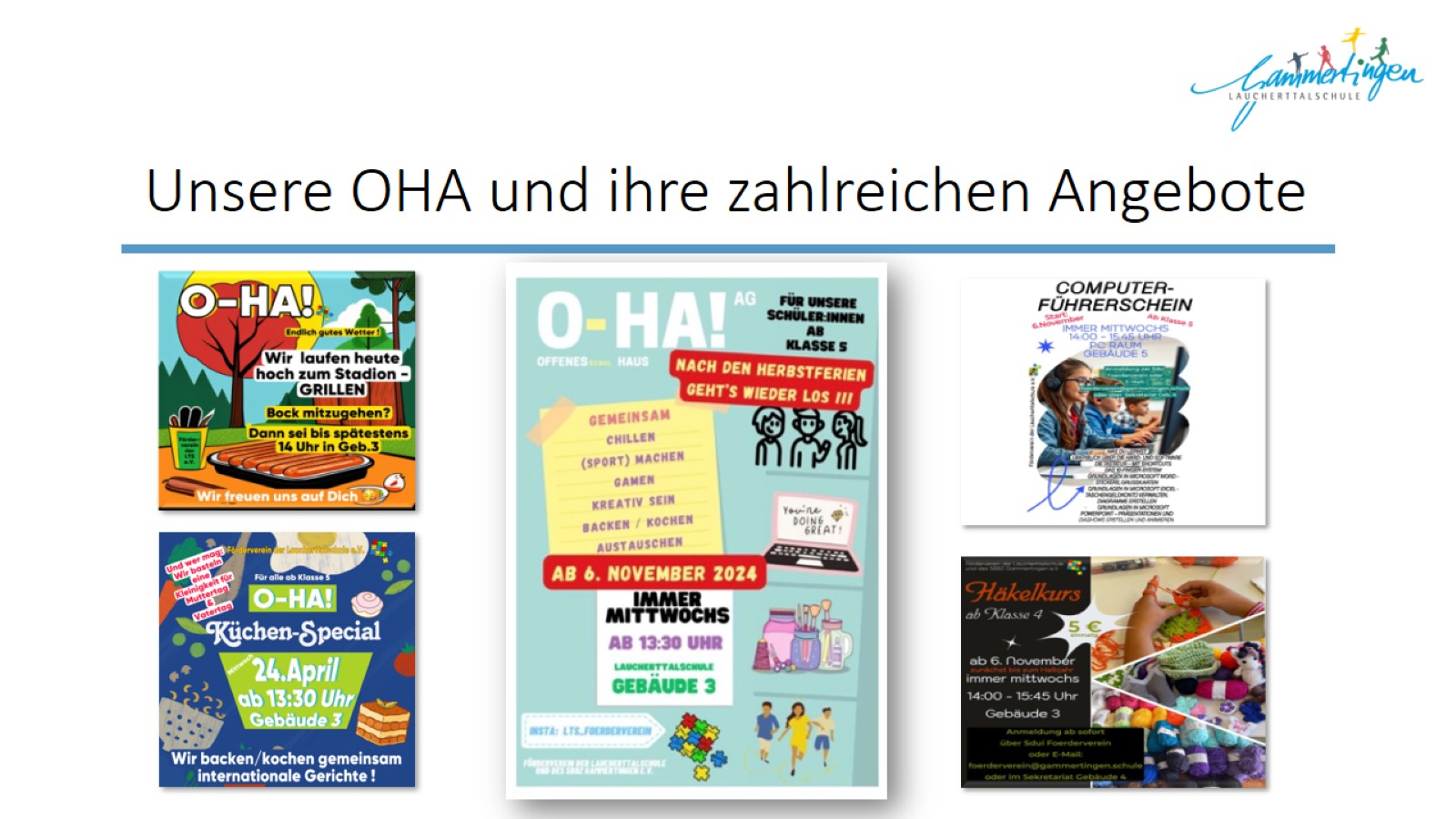 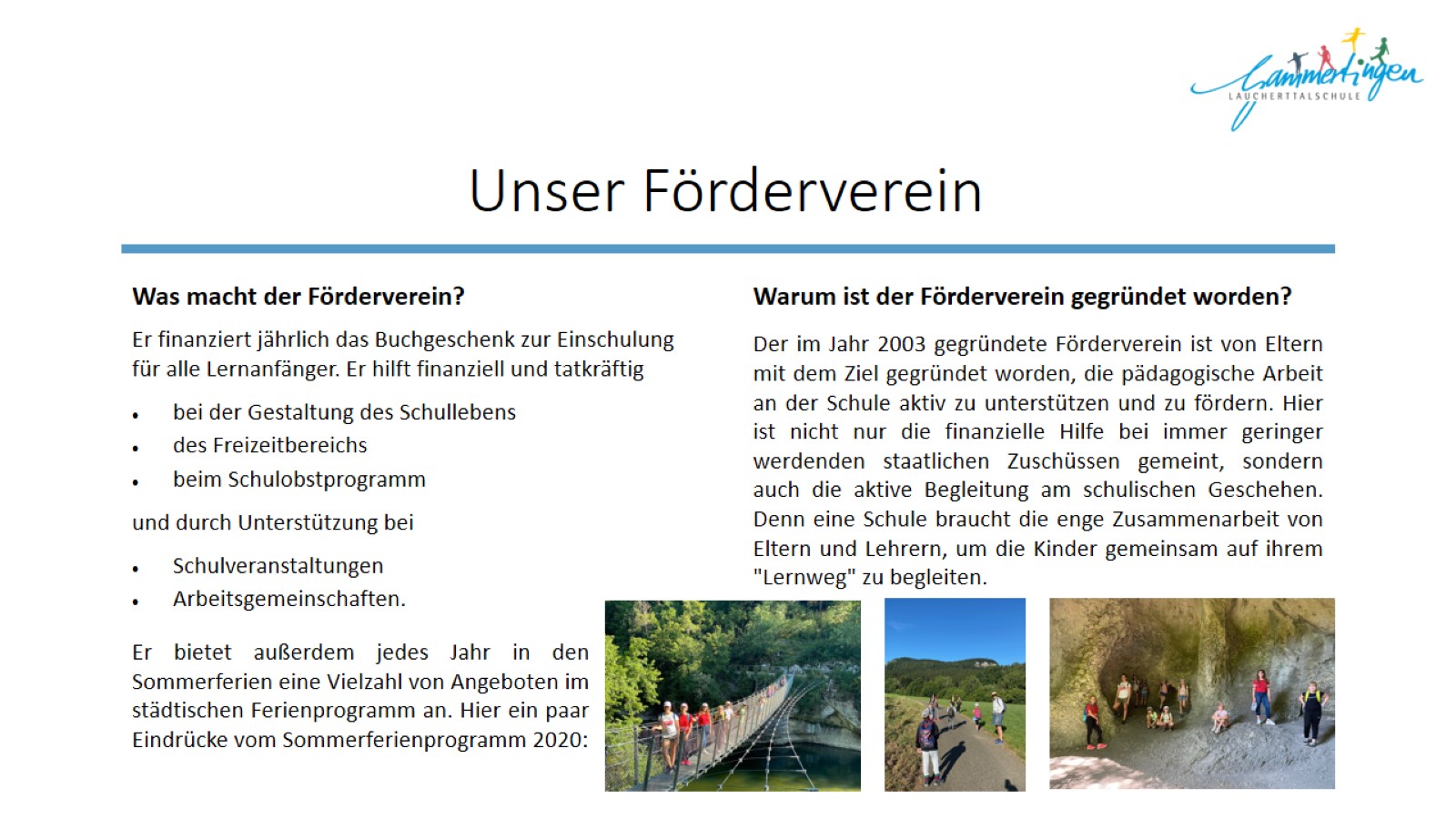 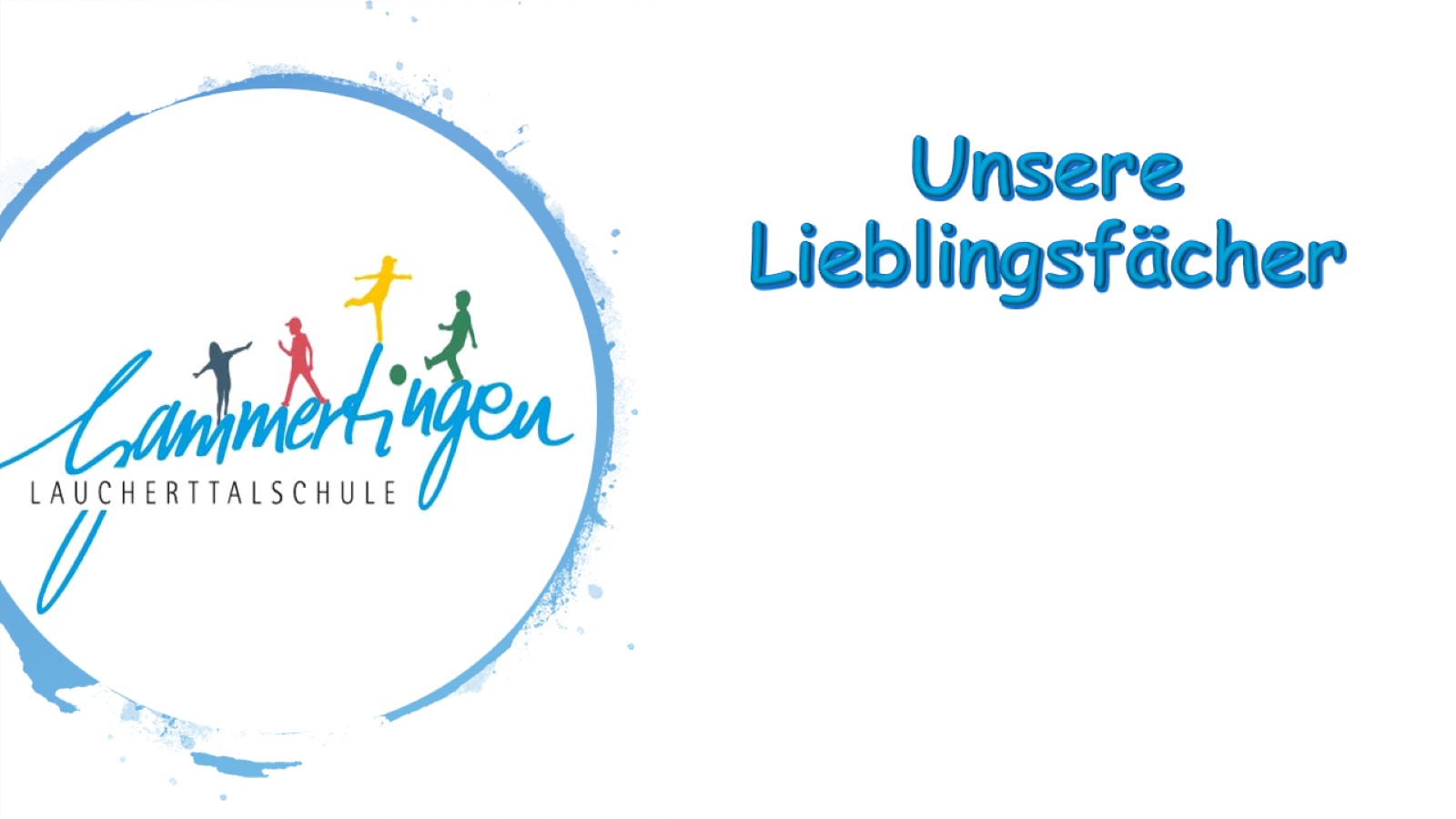 Unsere Lieblingsfächer
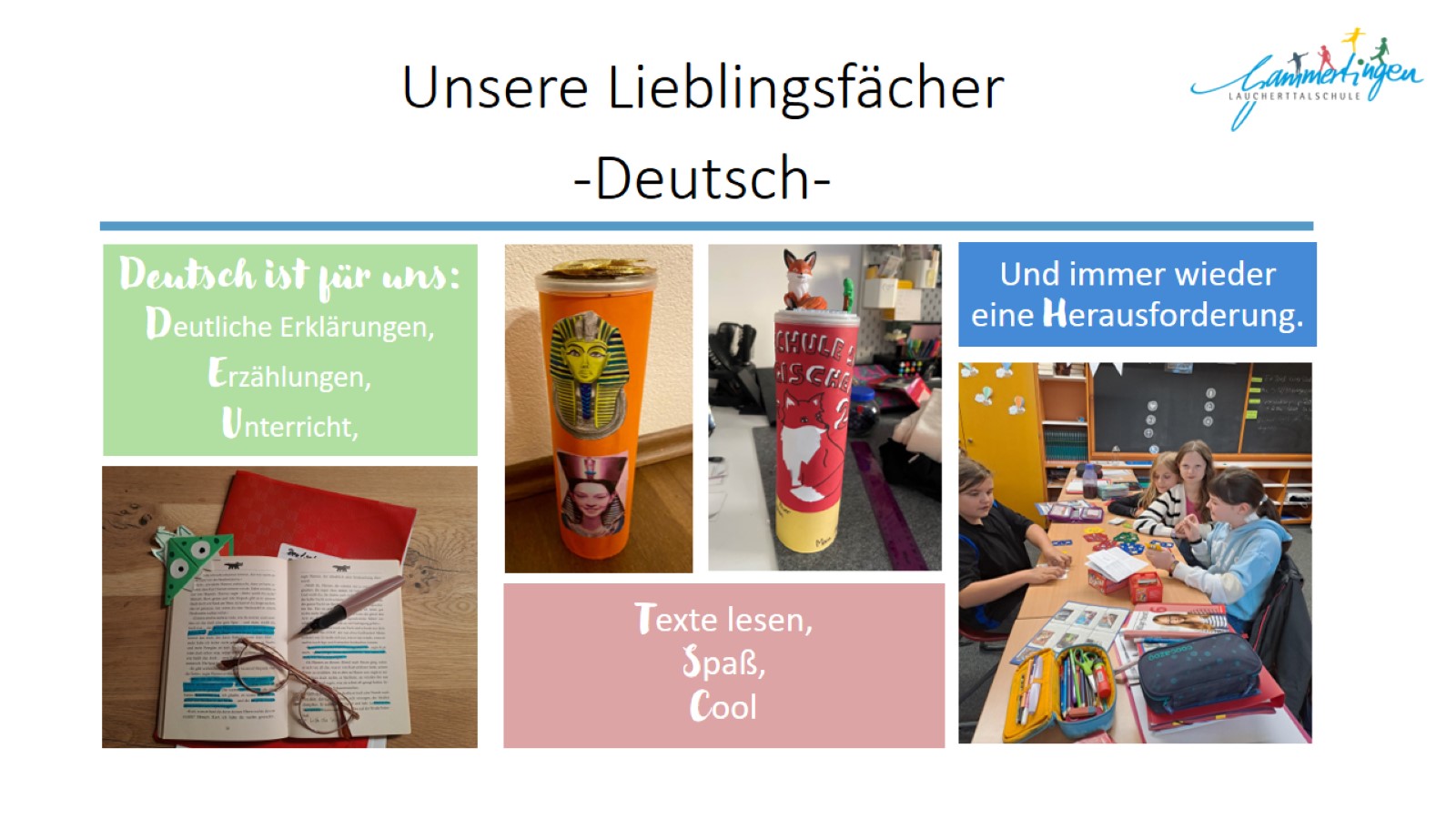 Unsere Lieblingsfächer-Deutsch-
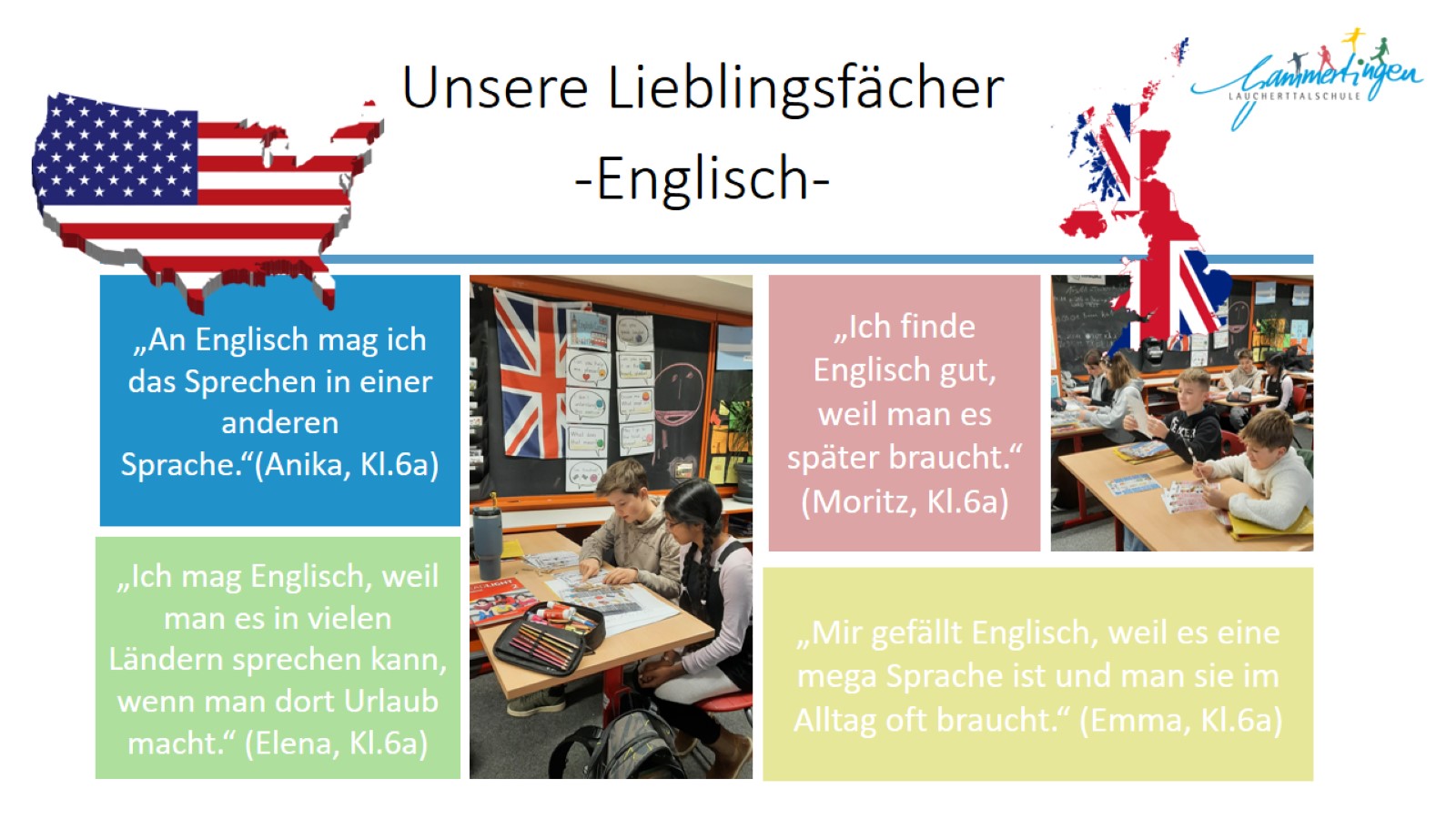 Unsere Lieblingsfächer-Englisch-
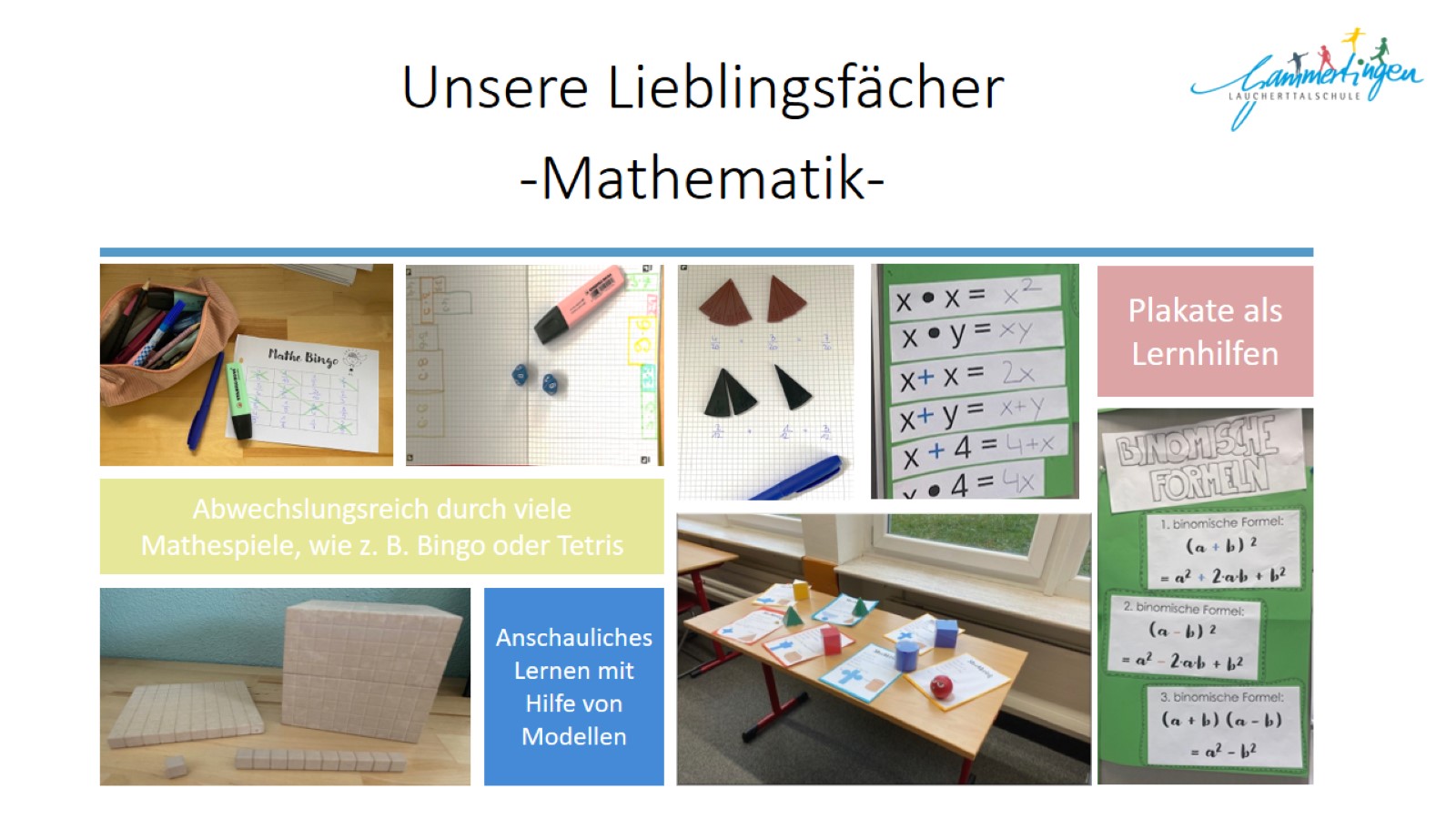 Unsere Lieblingsfächer-Mathematik-
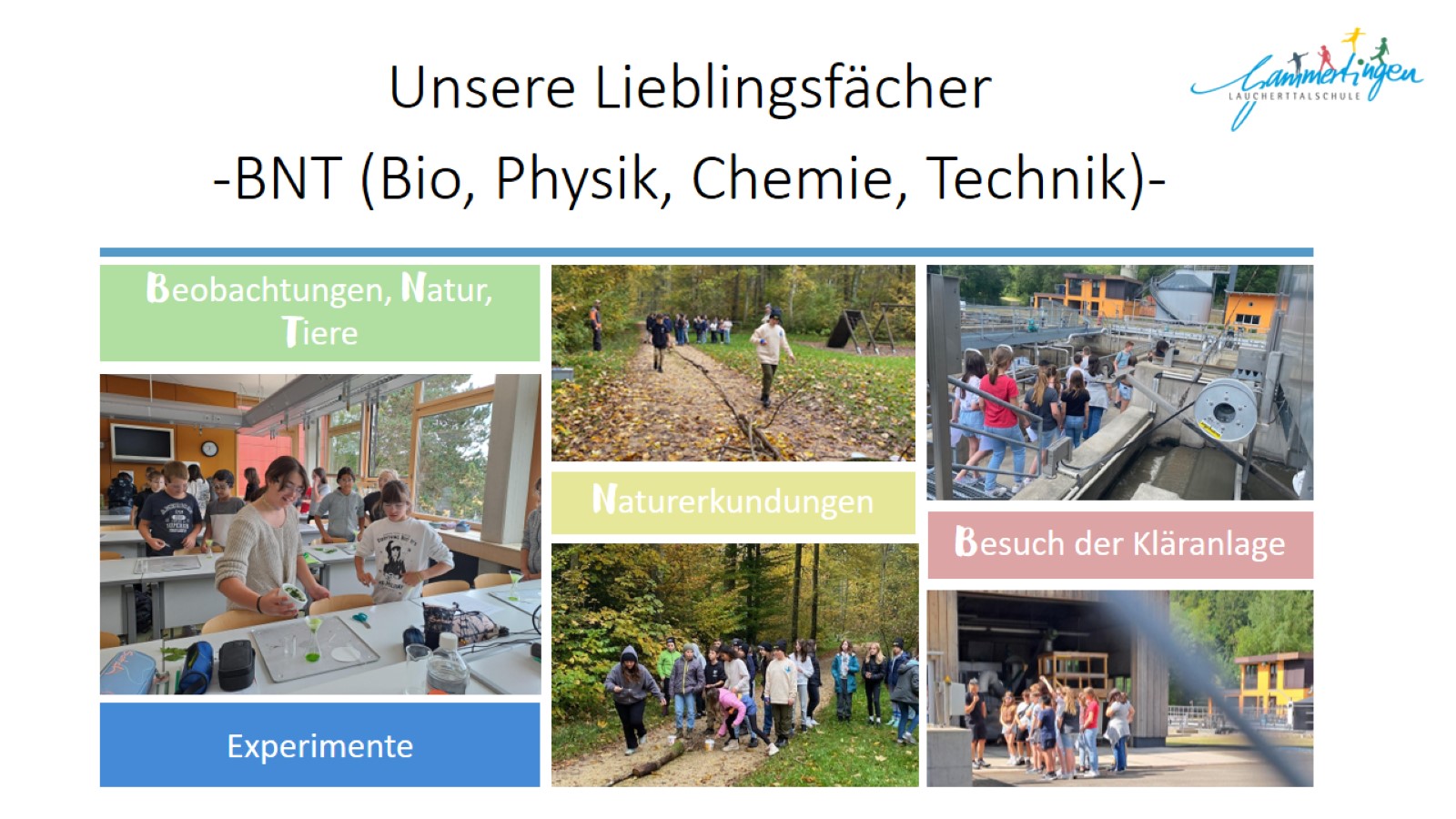 Unsere Lieblingsfächer-BNT (Bio, Physik, Chemie, Technik)-
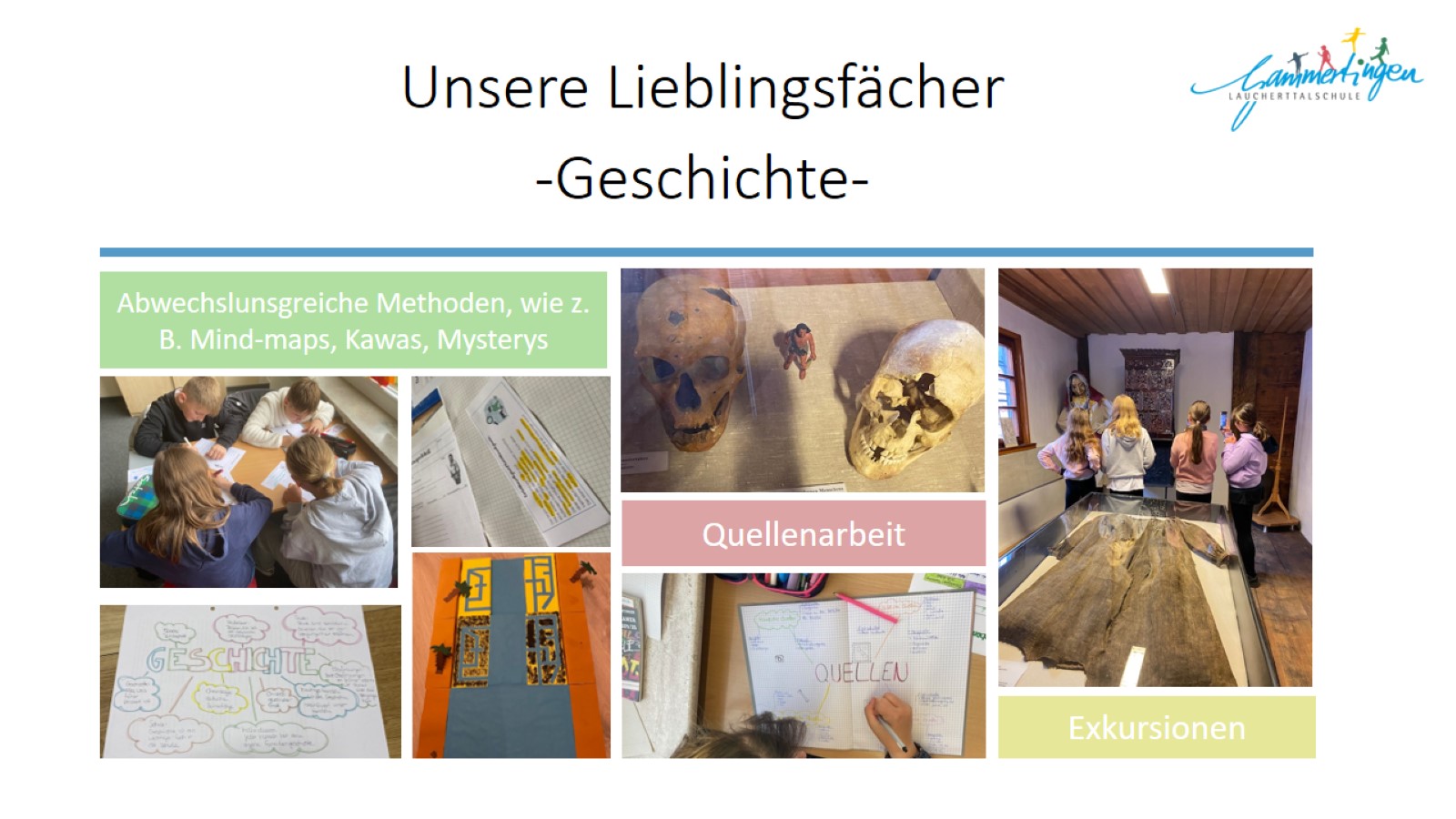 Unsere Lieblingsfächer-Geschichte-
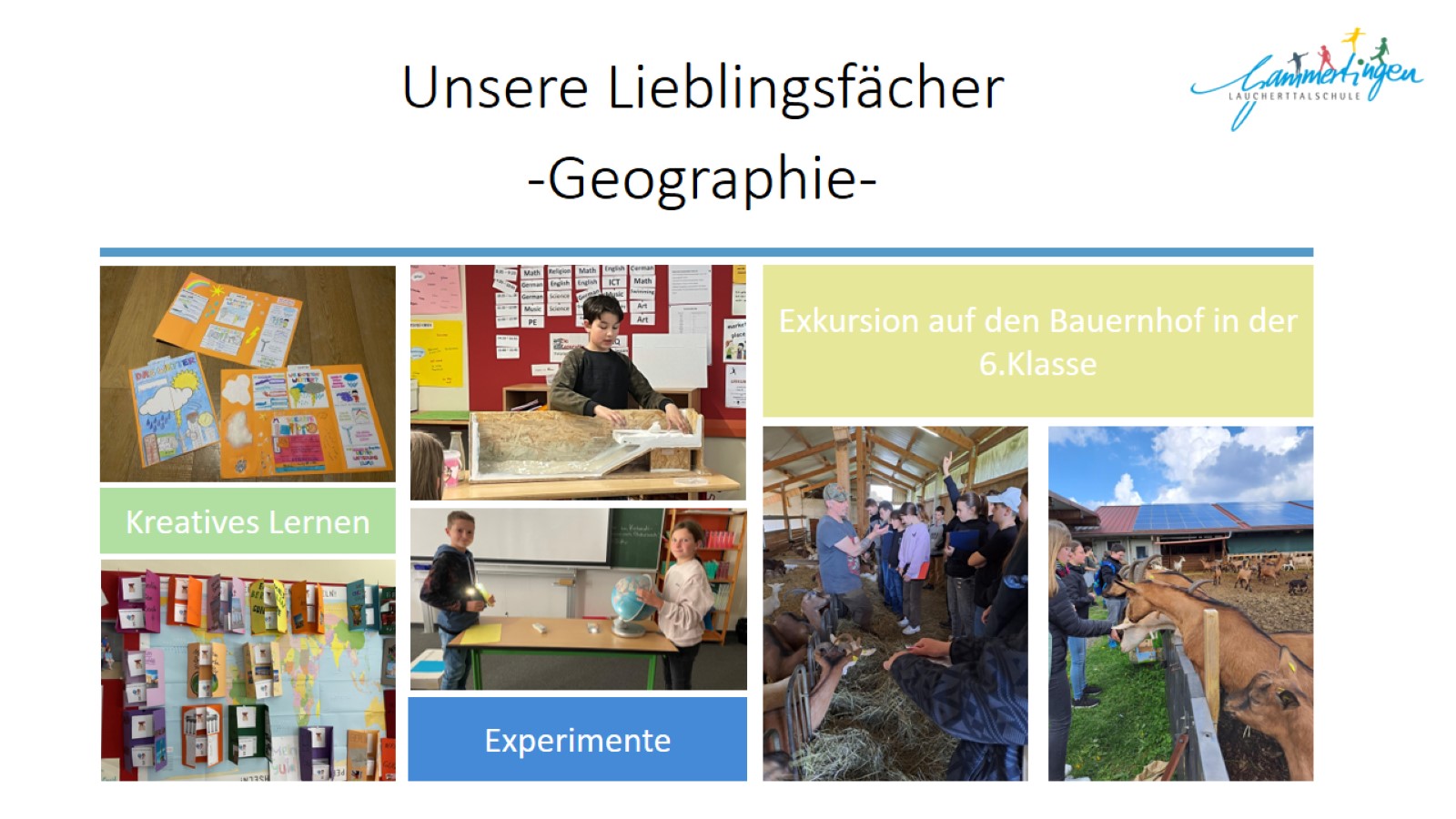 Unsere Lieblingsfächer-Geographie-
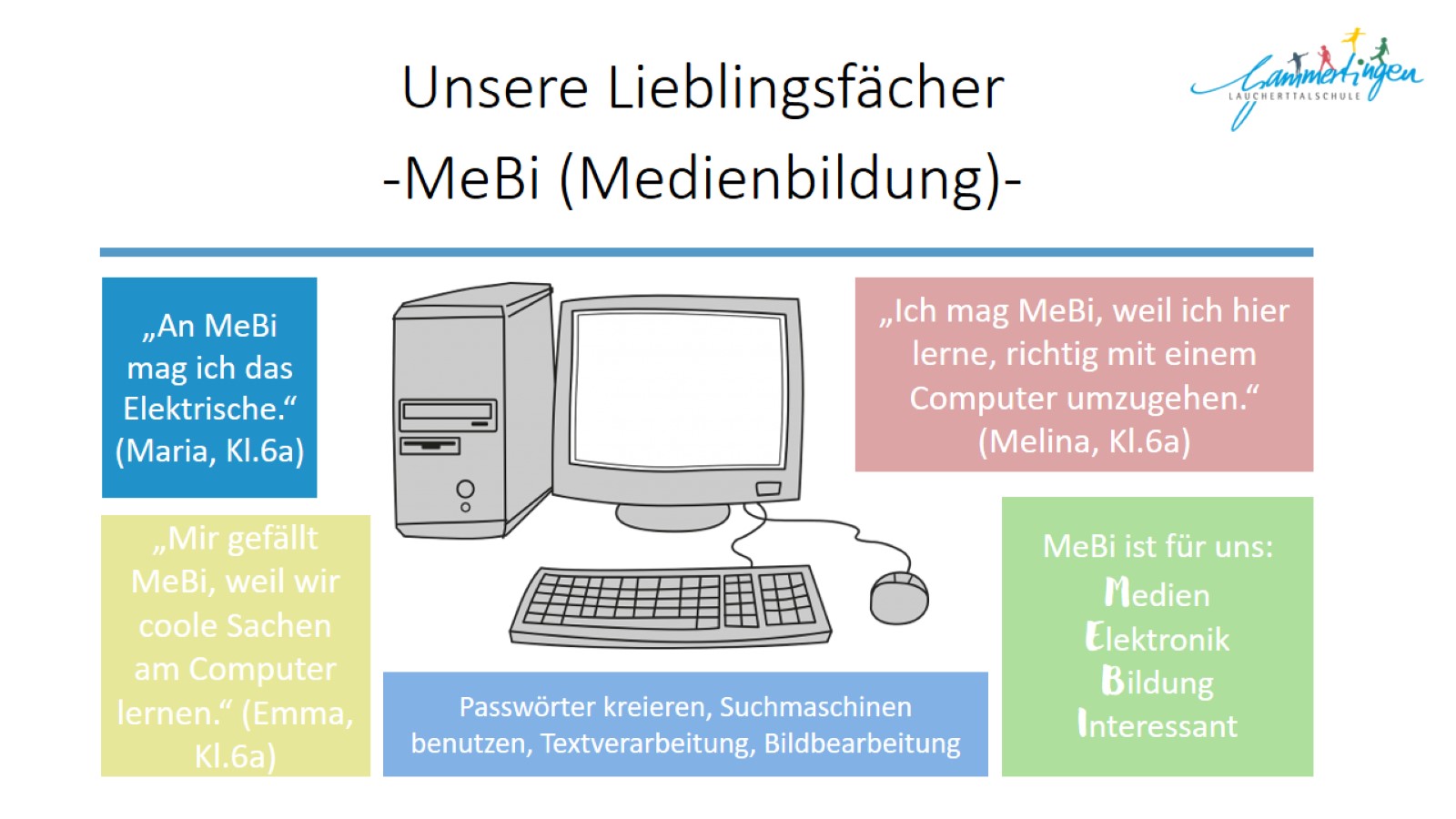 Unsere Lieblingsfächer-MeBi (Medienbildung)-
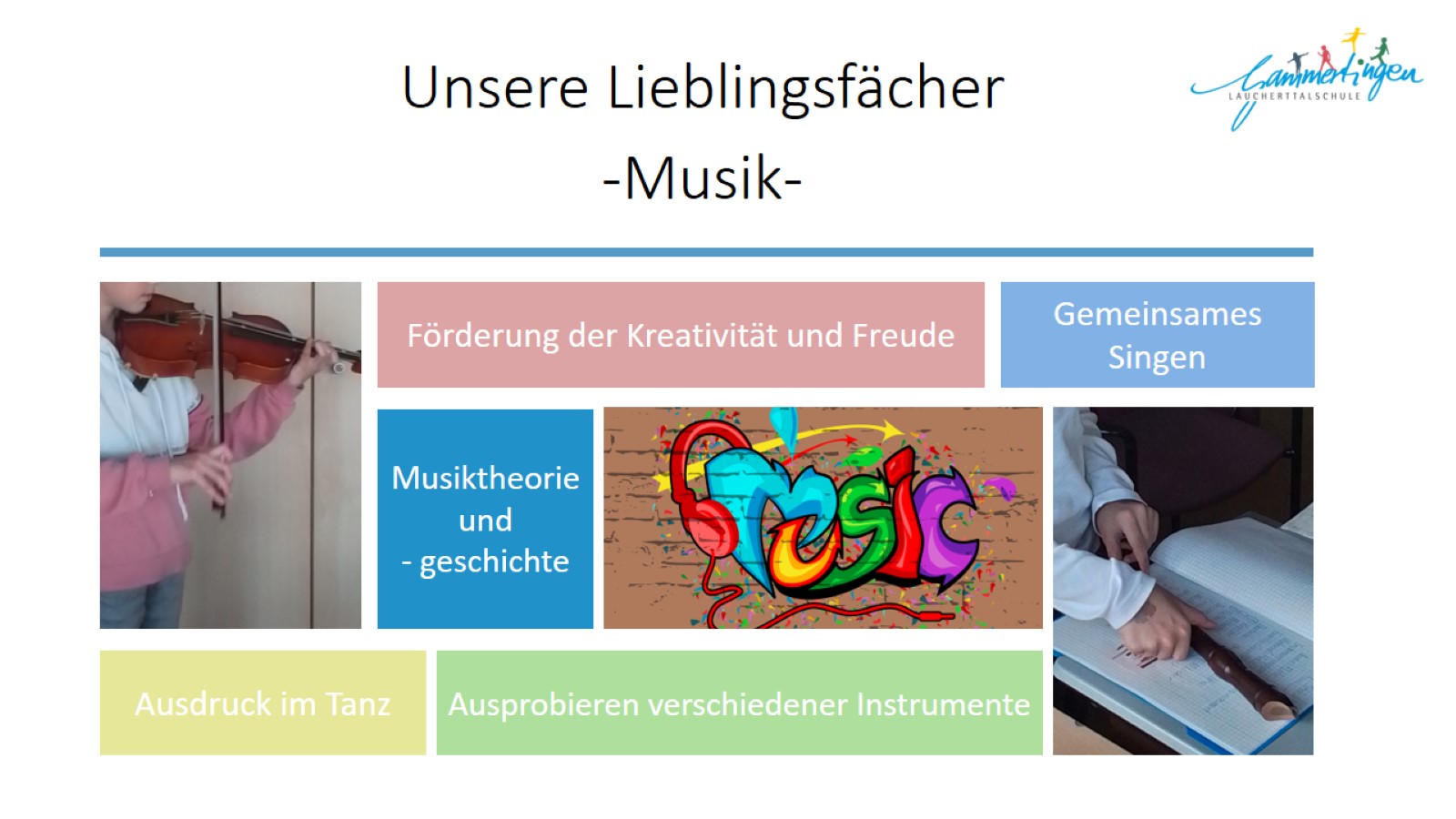 Unsere Lieblingsfächer-Musik-
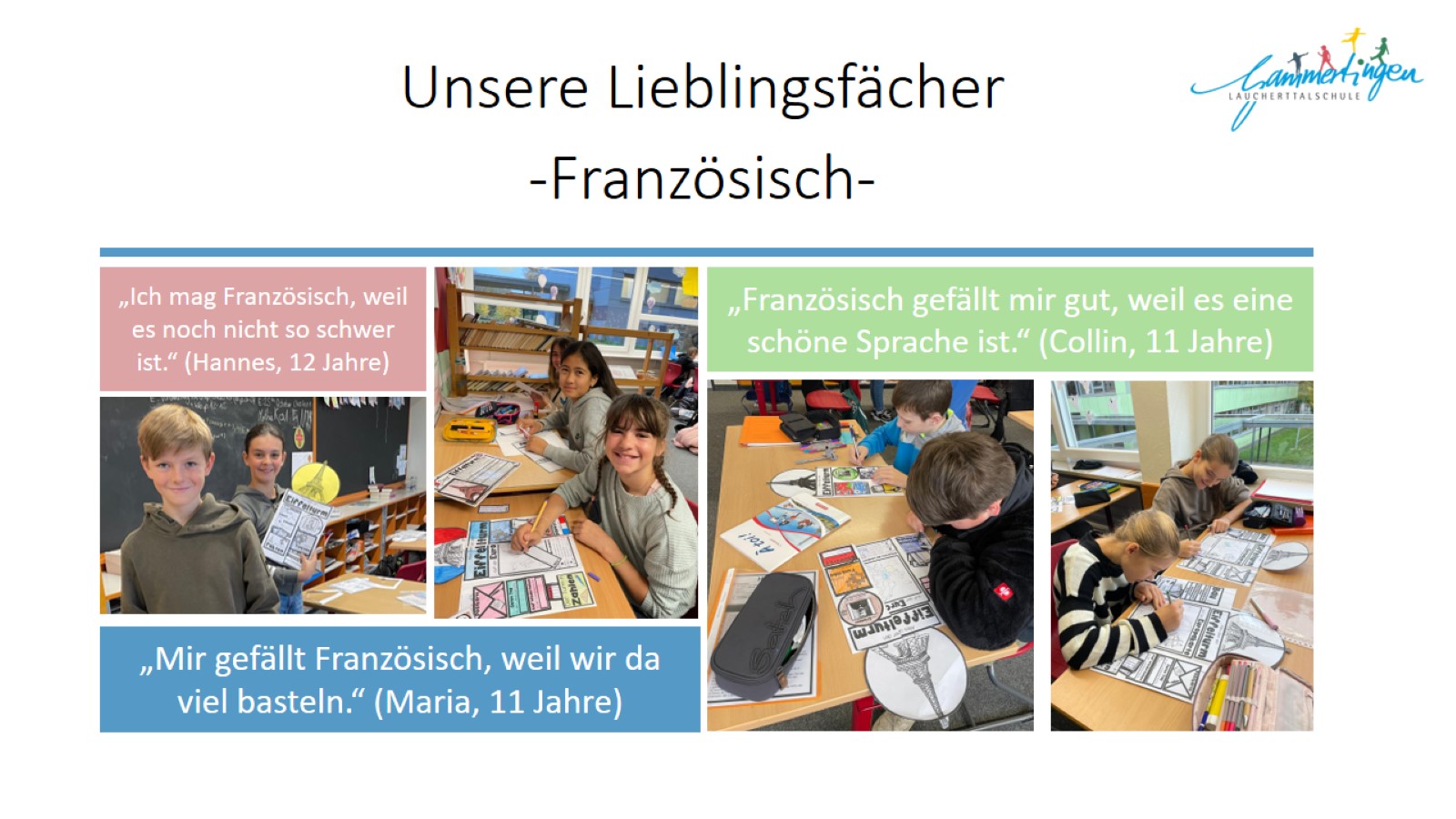 Unsere Lieblingsfächer-Französisch-
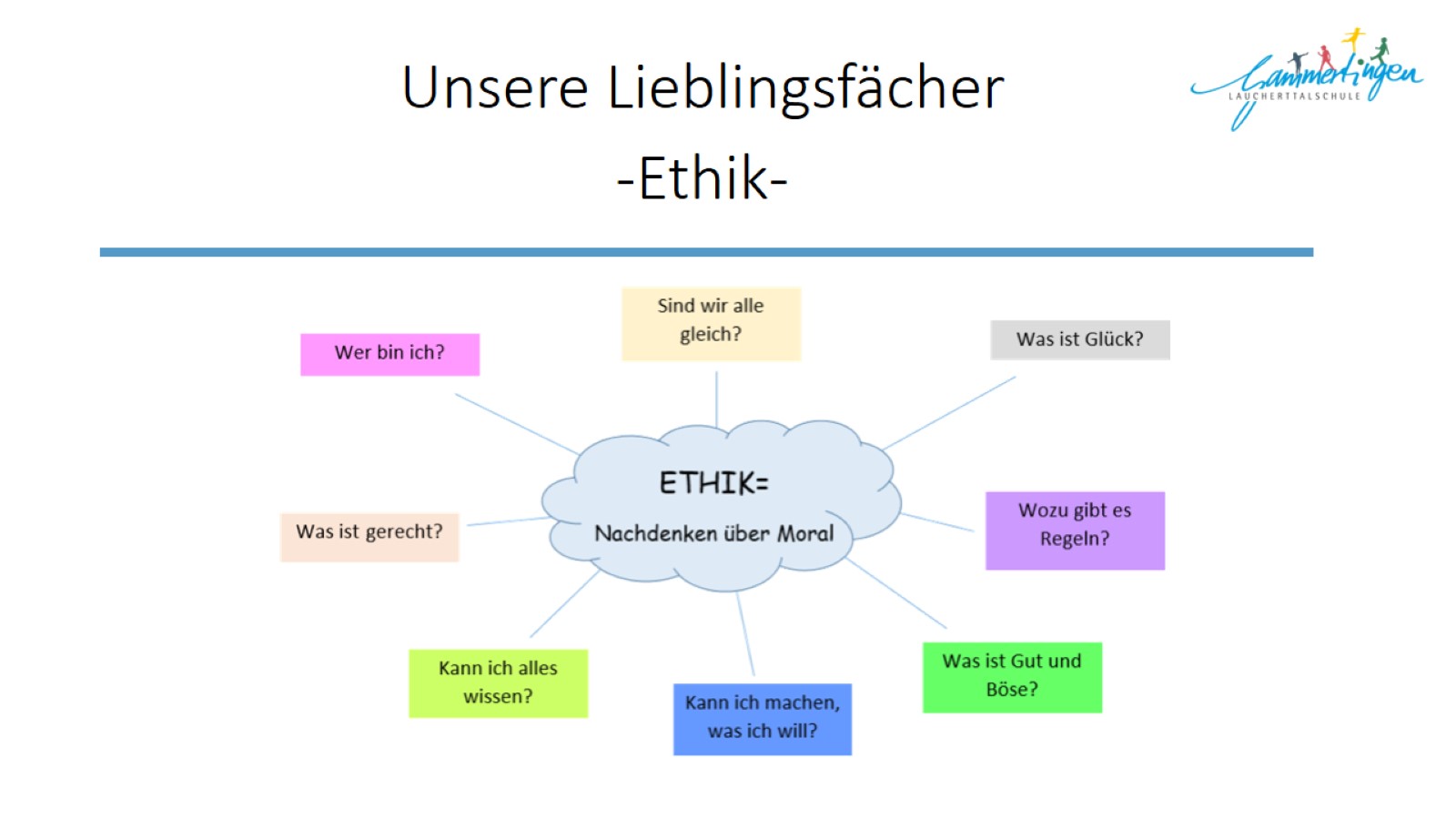 Unsere Lieblingsfächer-Ethik-
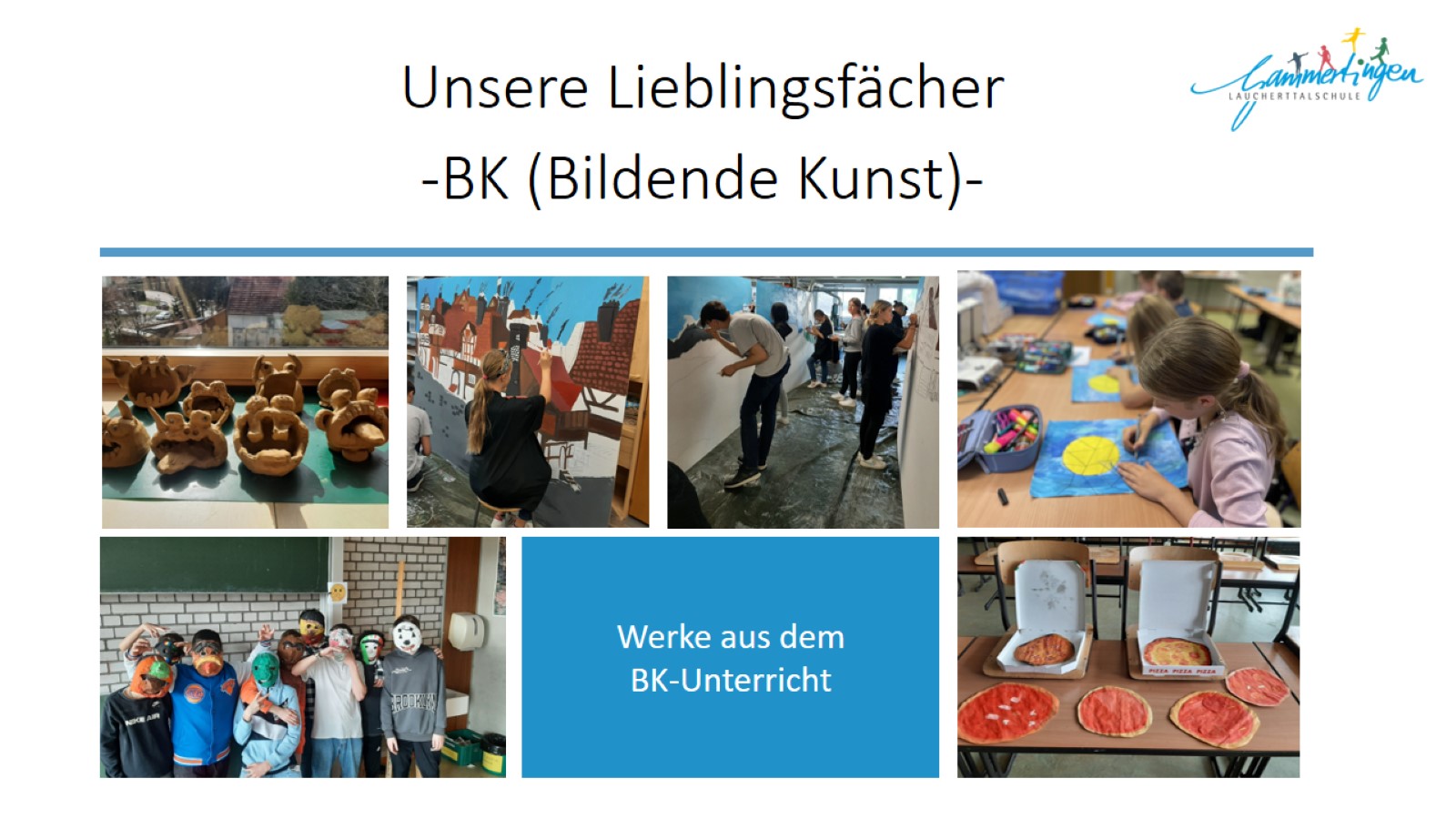 Unsere Lieblingsfächer-BK (Bildende Kunst)-
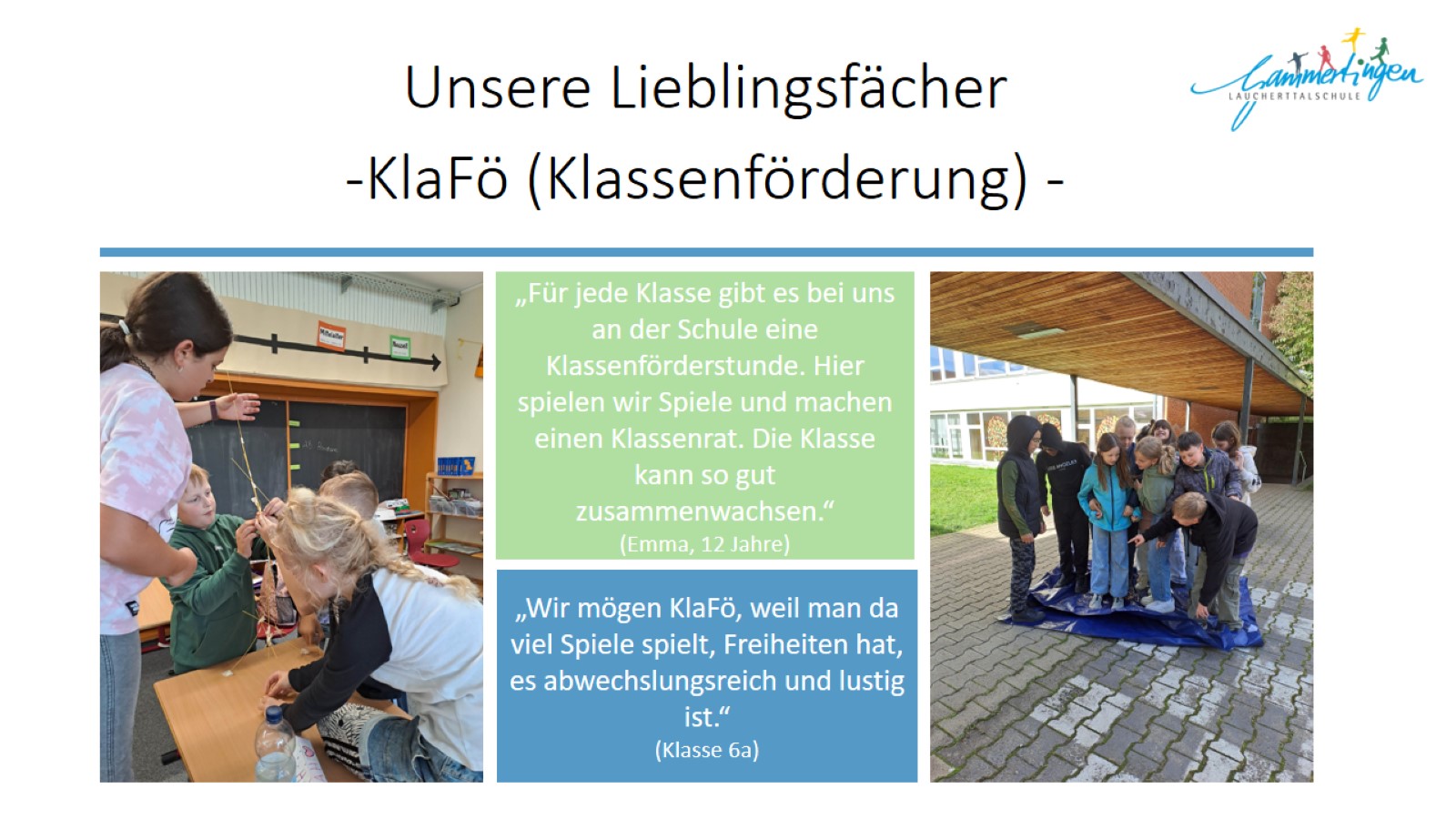 Unsere Lieblingsfächer-KlaFö (Klassenförderung) -
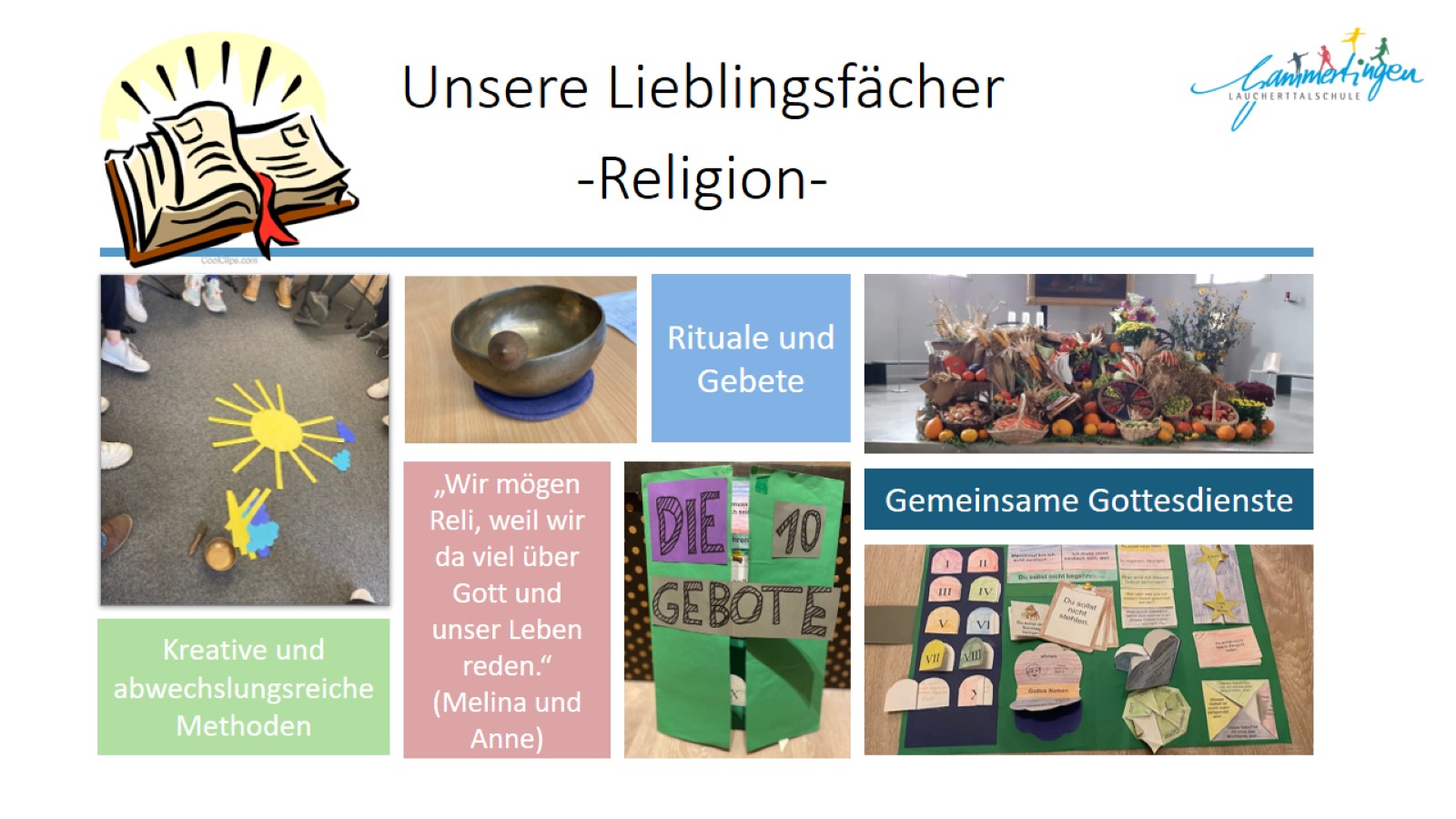 Unsere Lieblingsfächer-Religion-
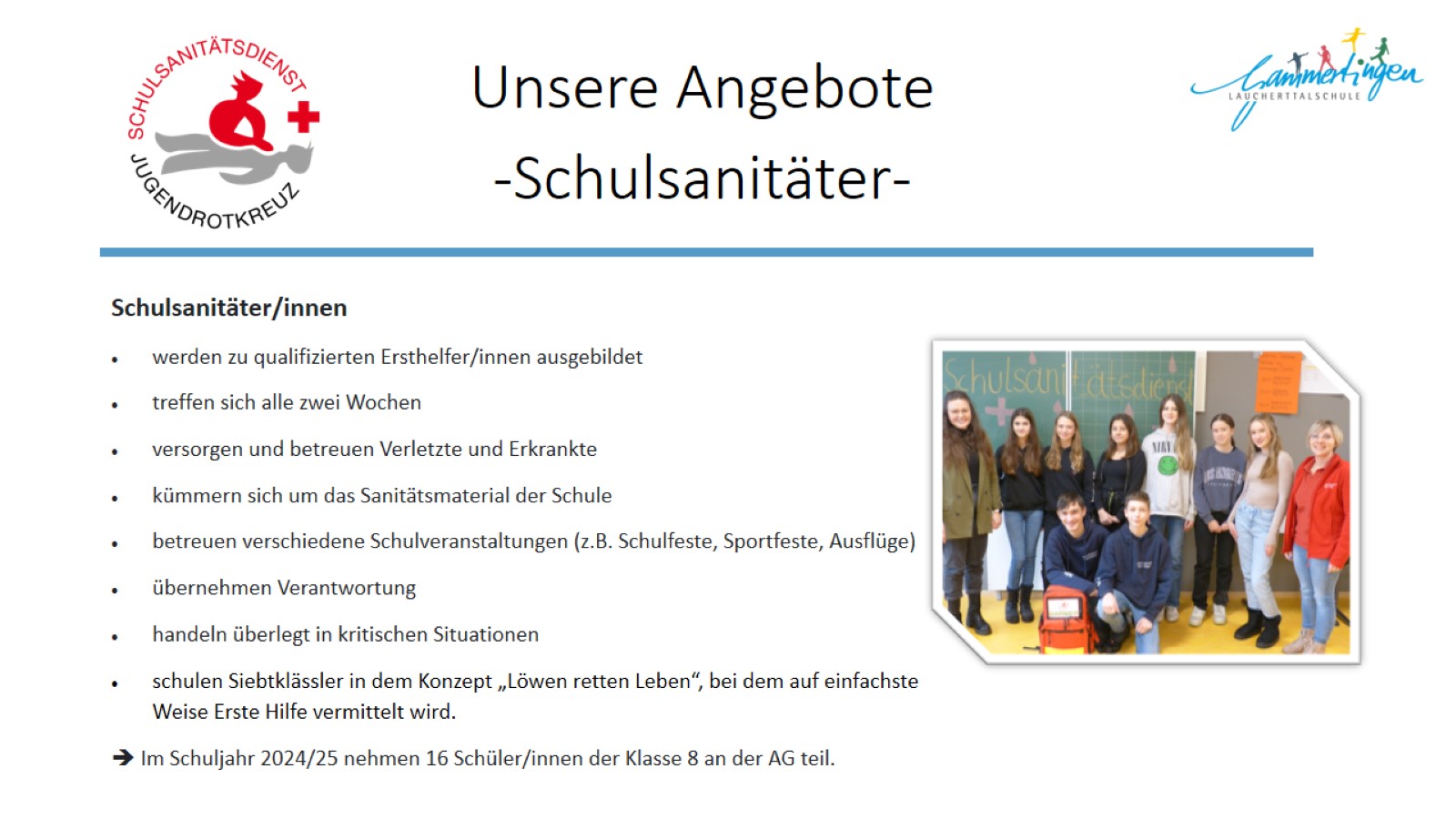 Unsere Angebote-Schulsanitäter-
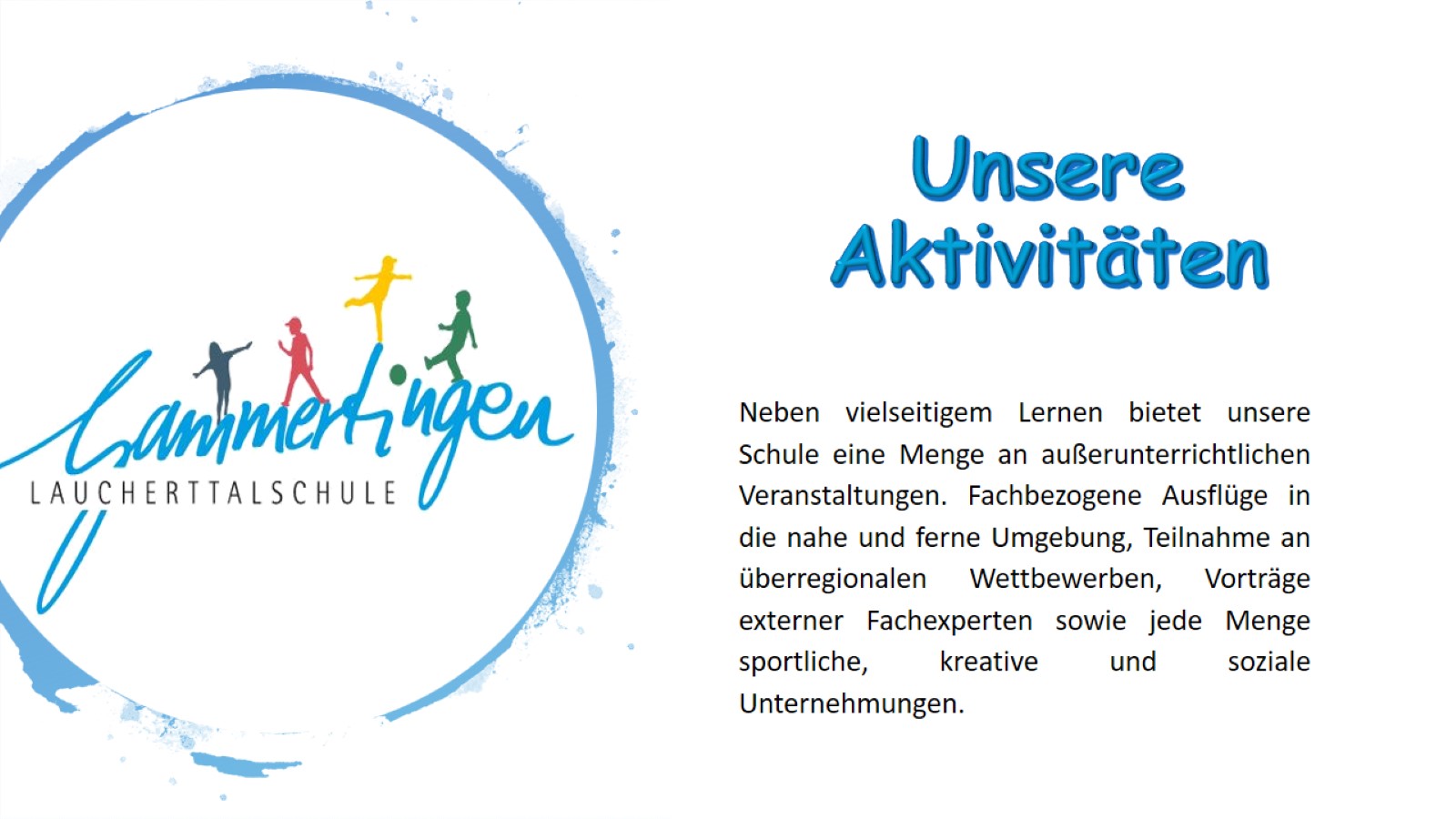 Unsere Aktivitäten
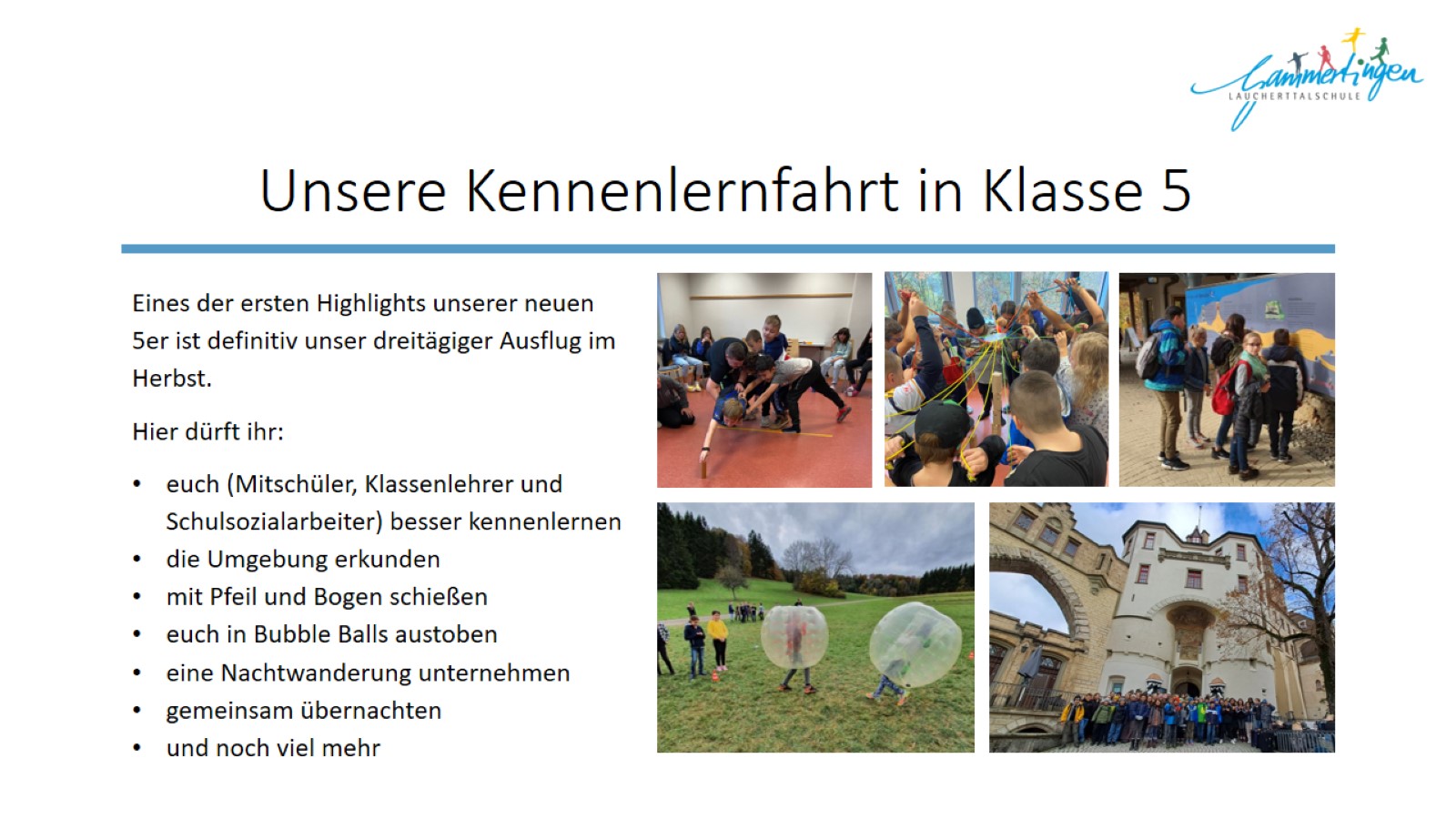 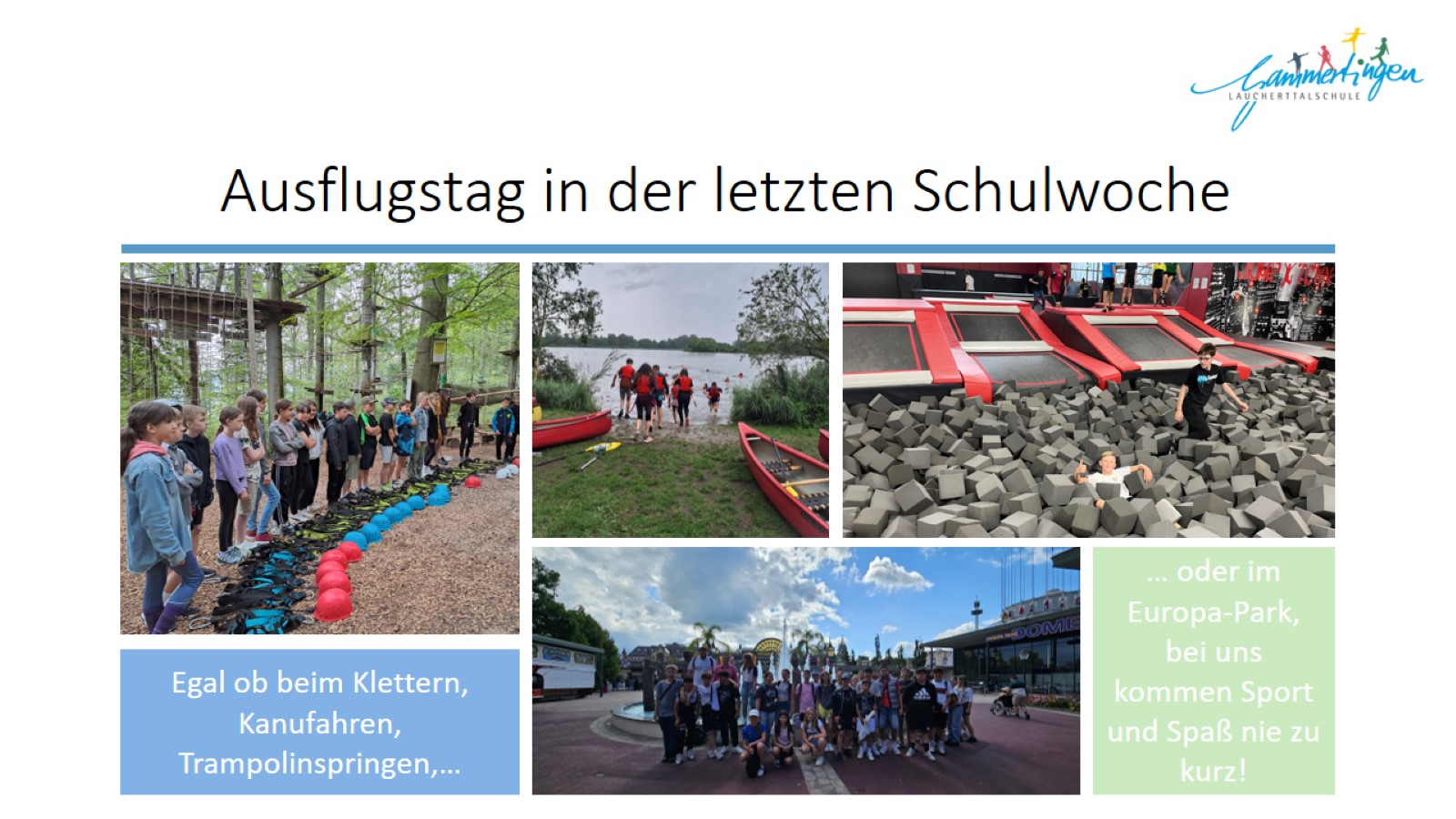 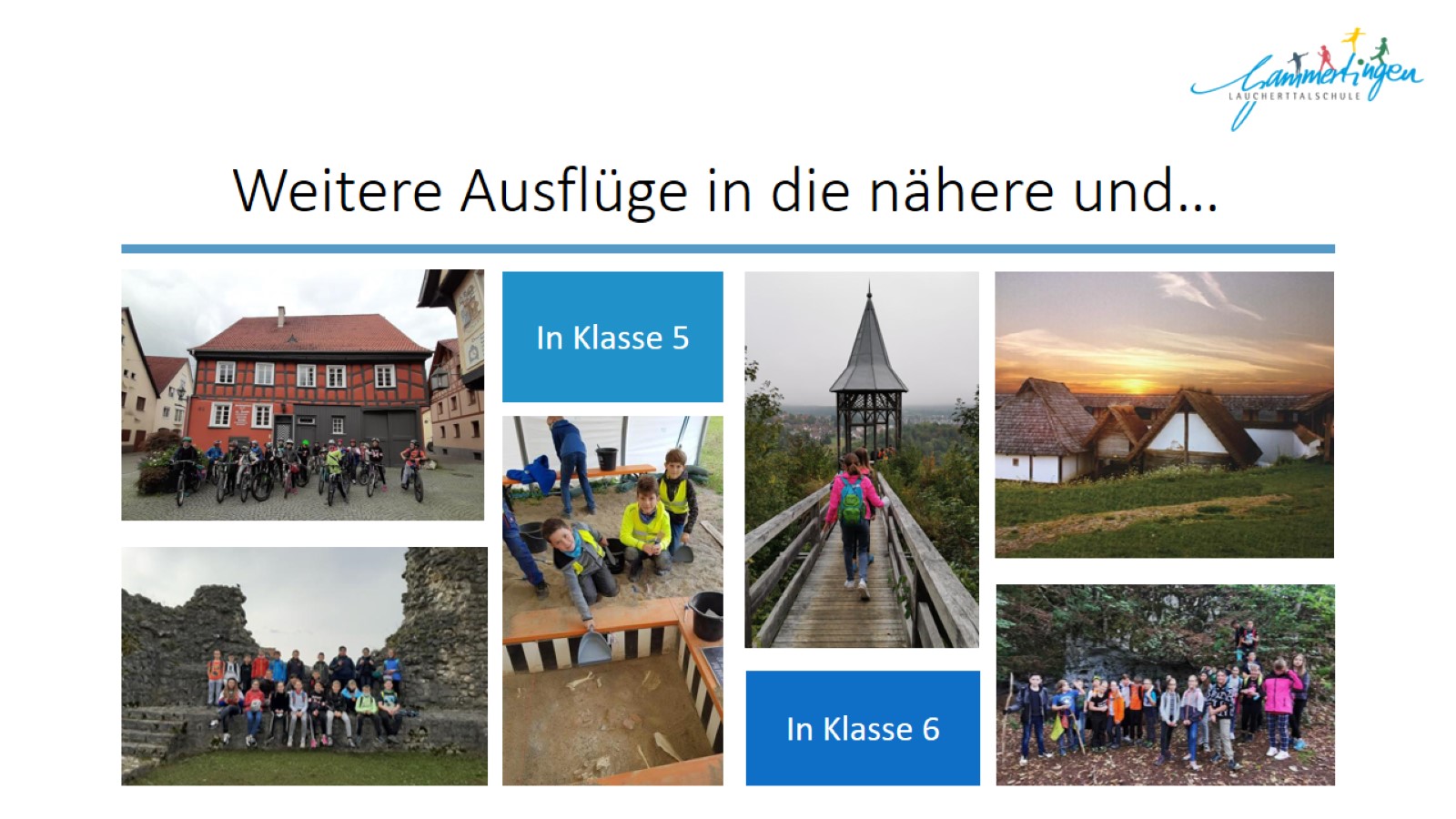 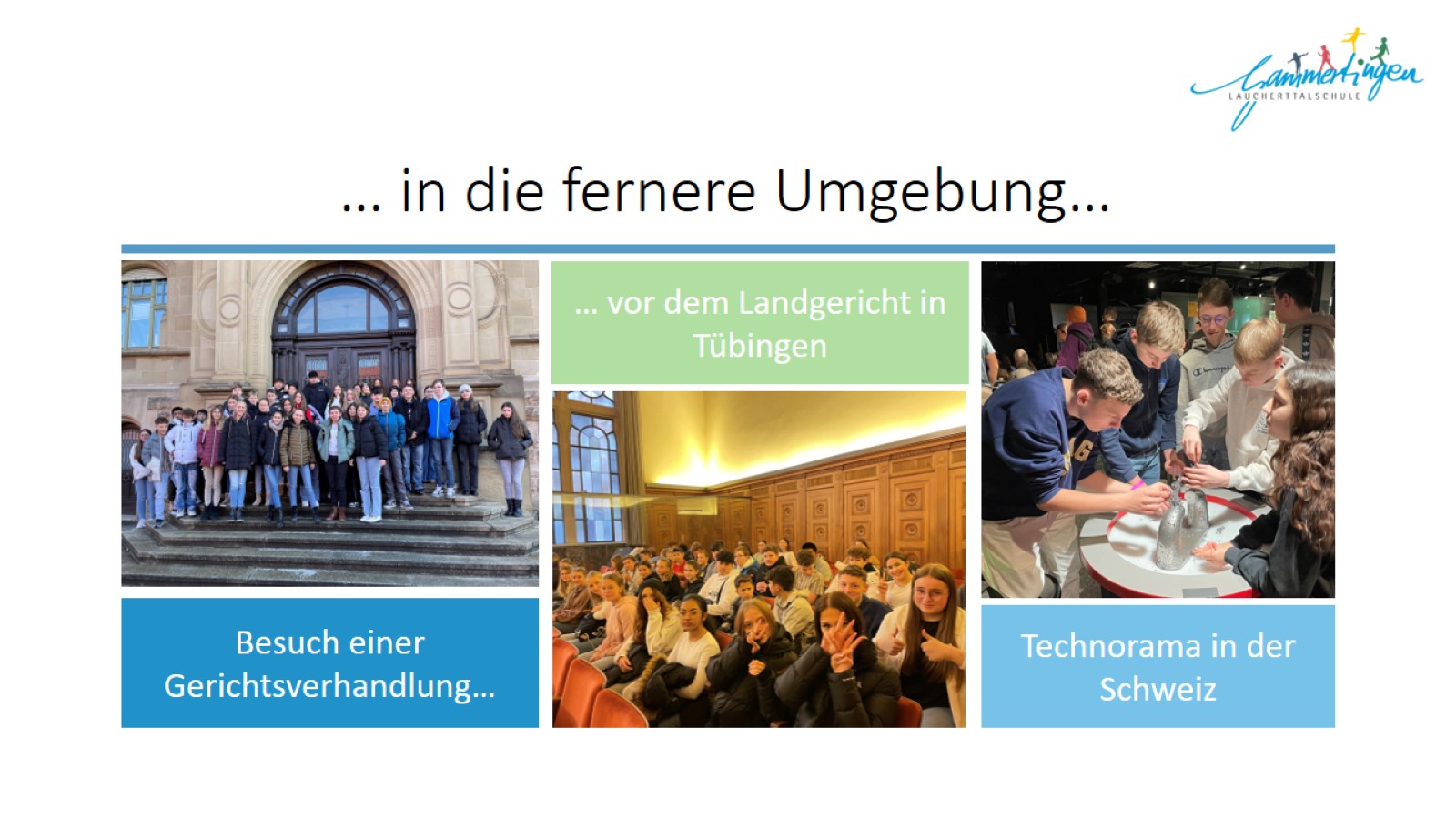 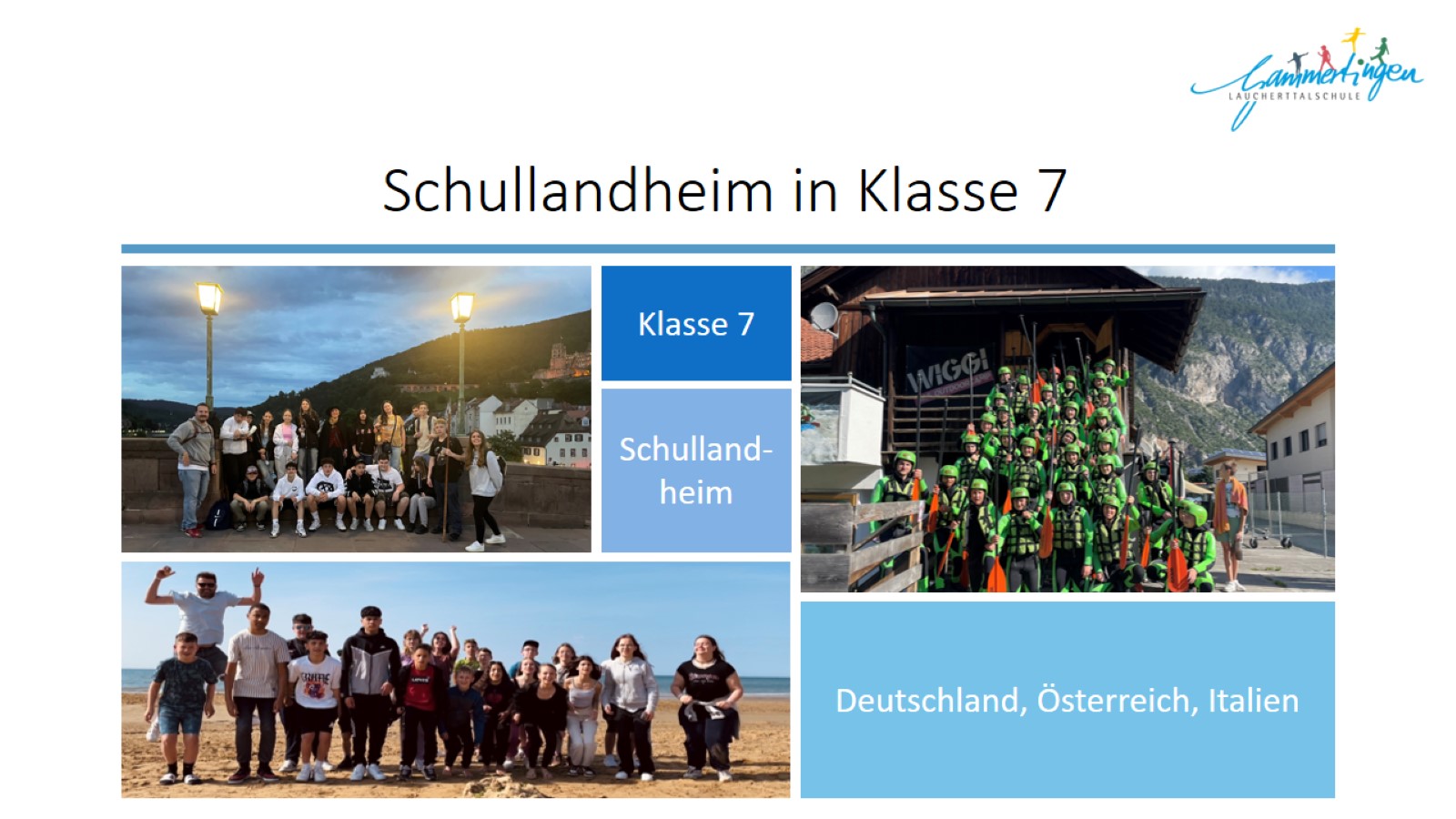 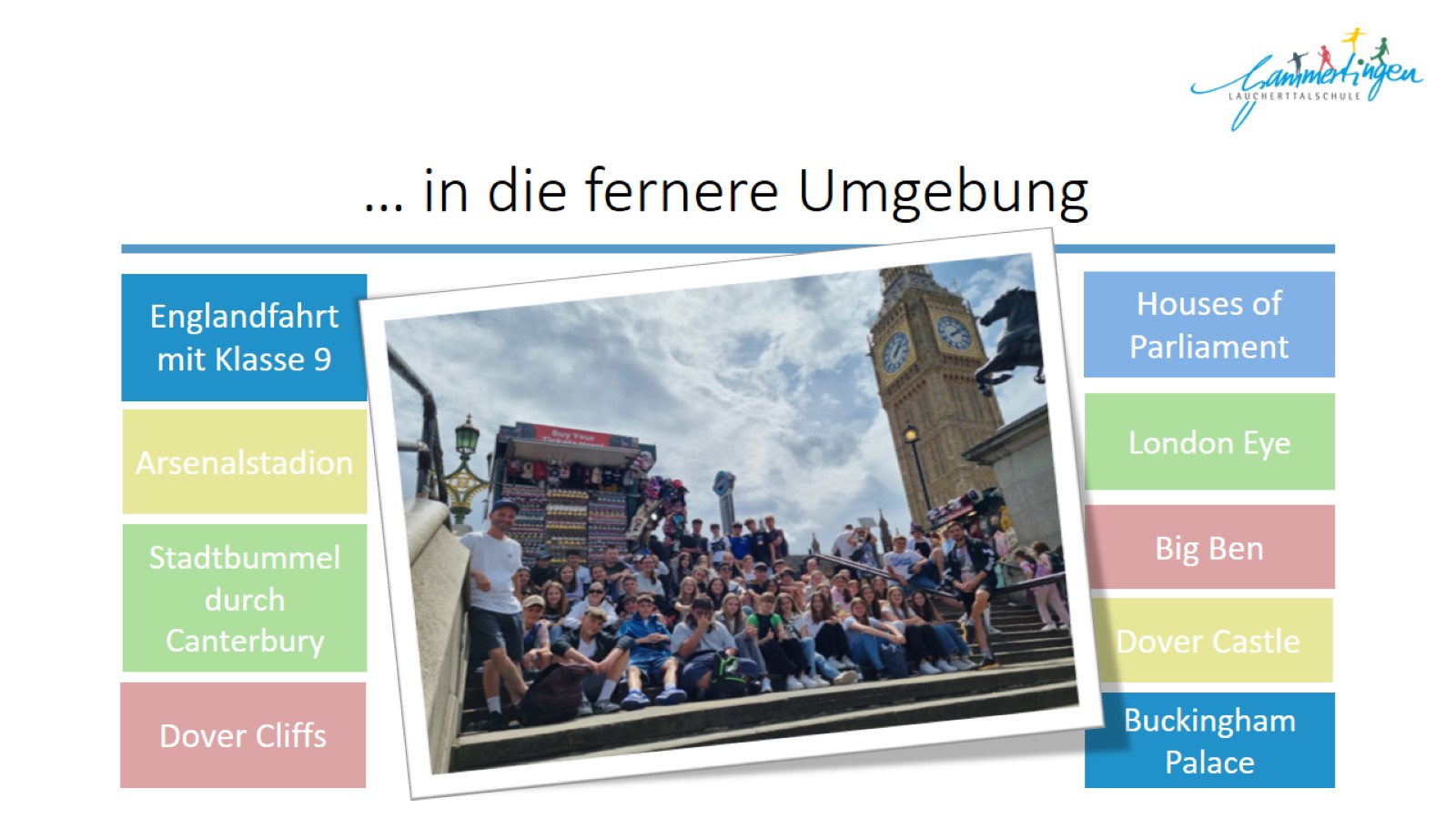 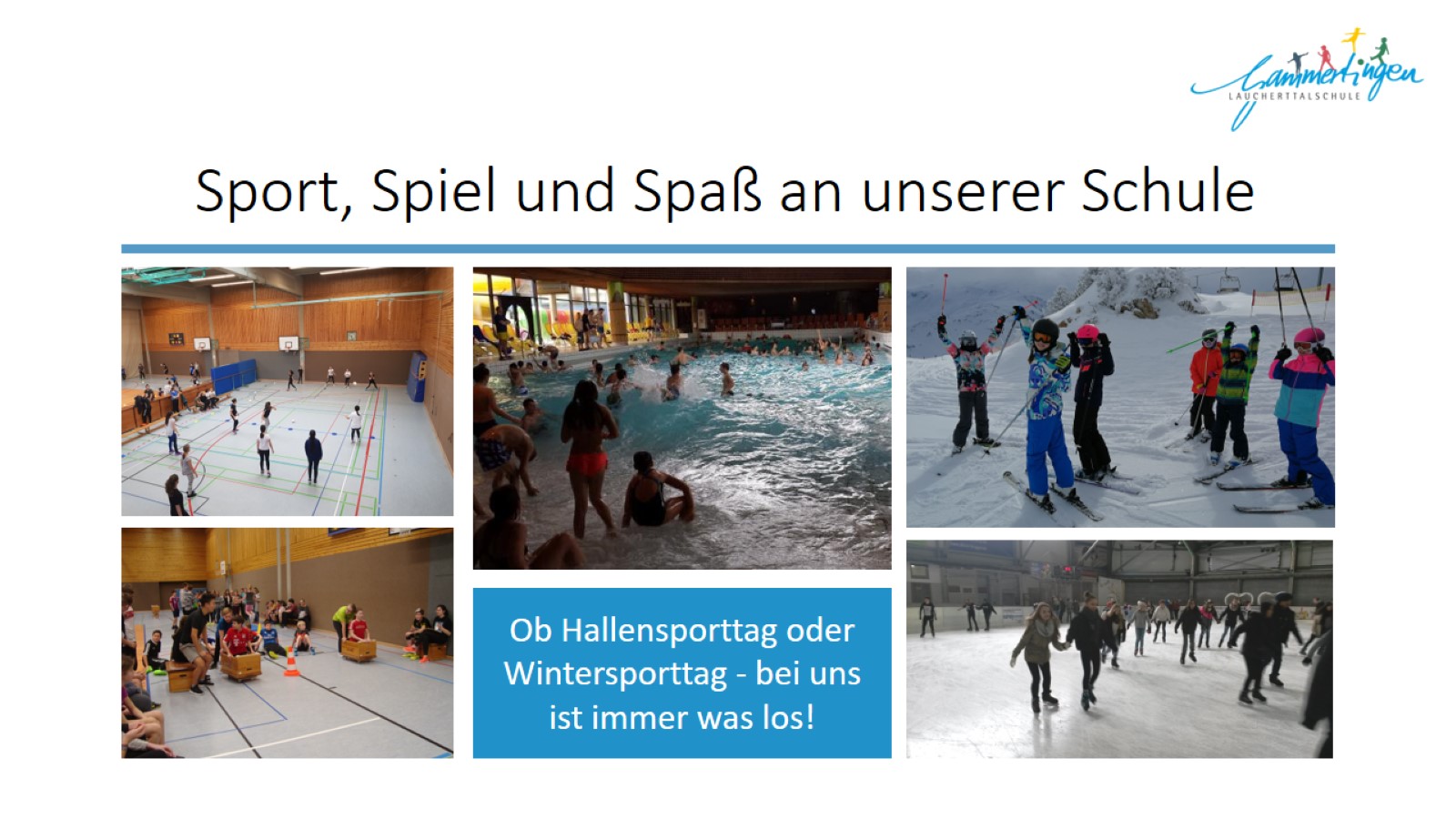 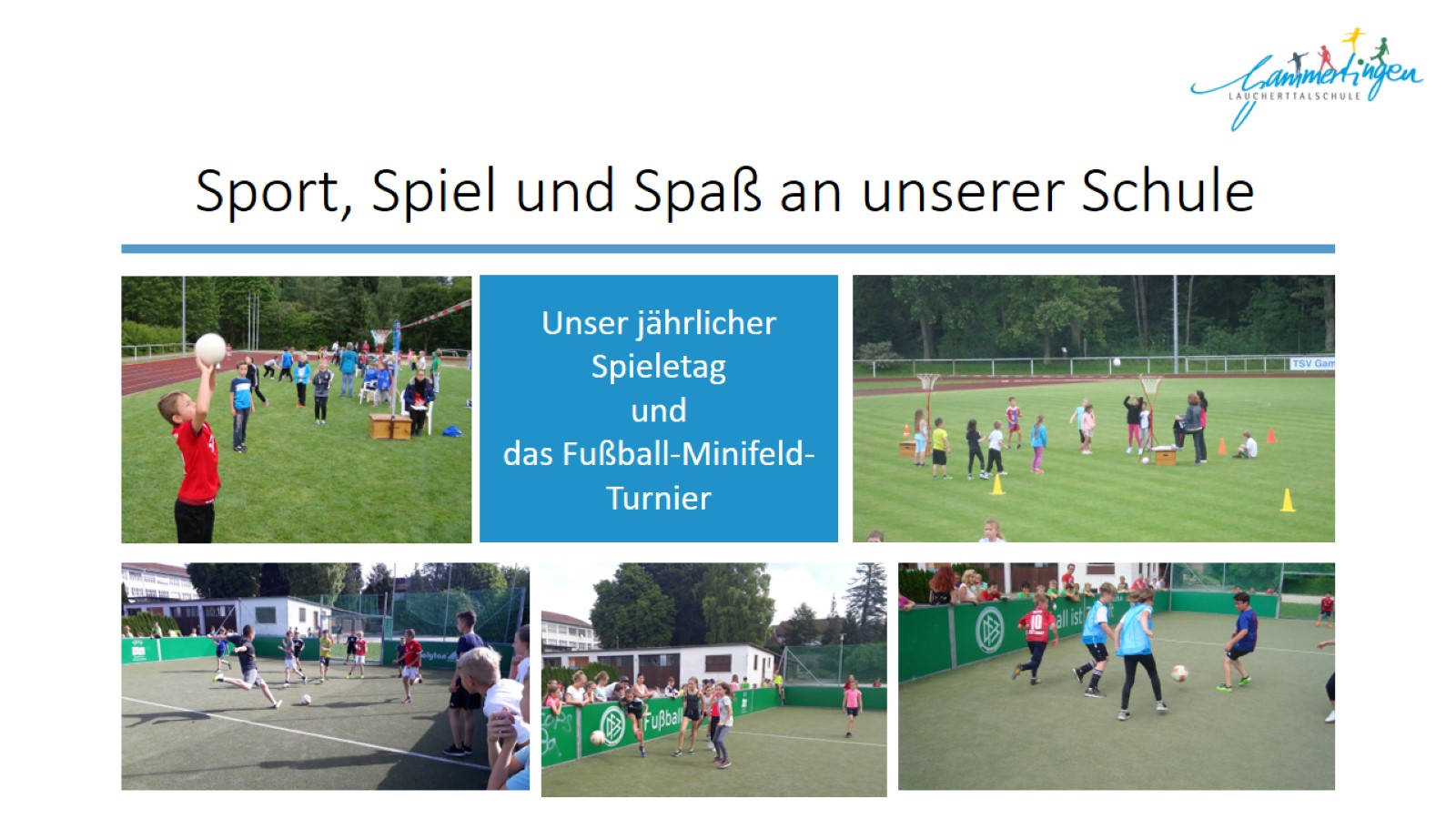 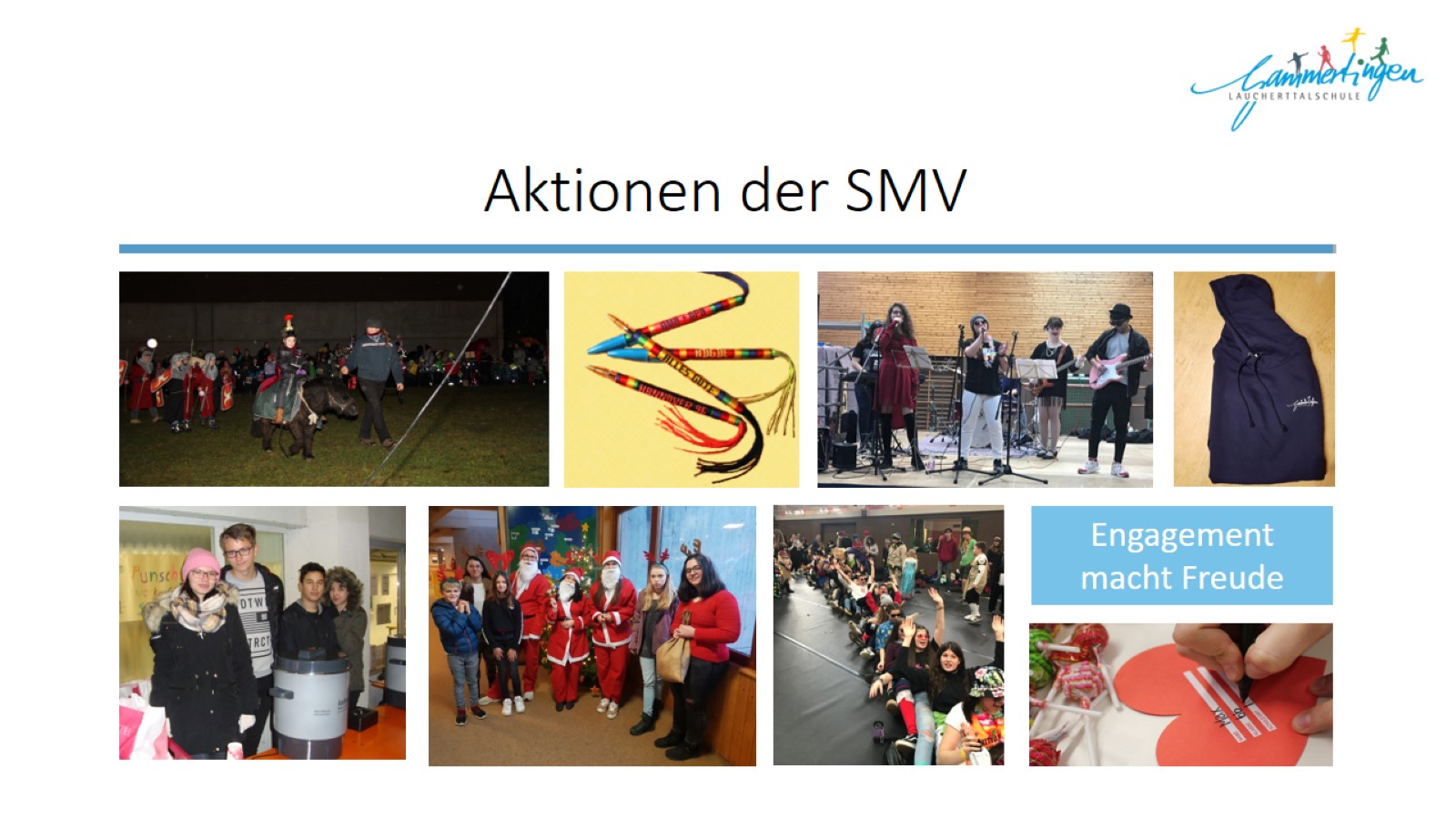 Aktionen der SMV
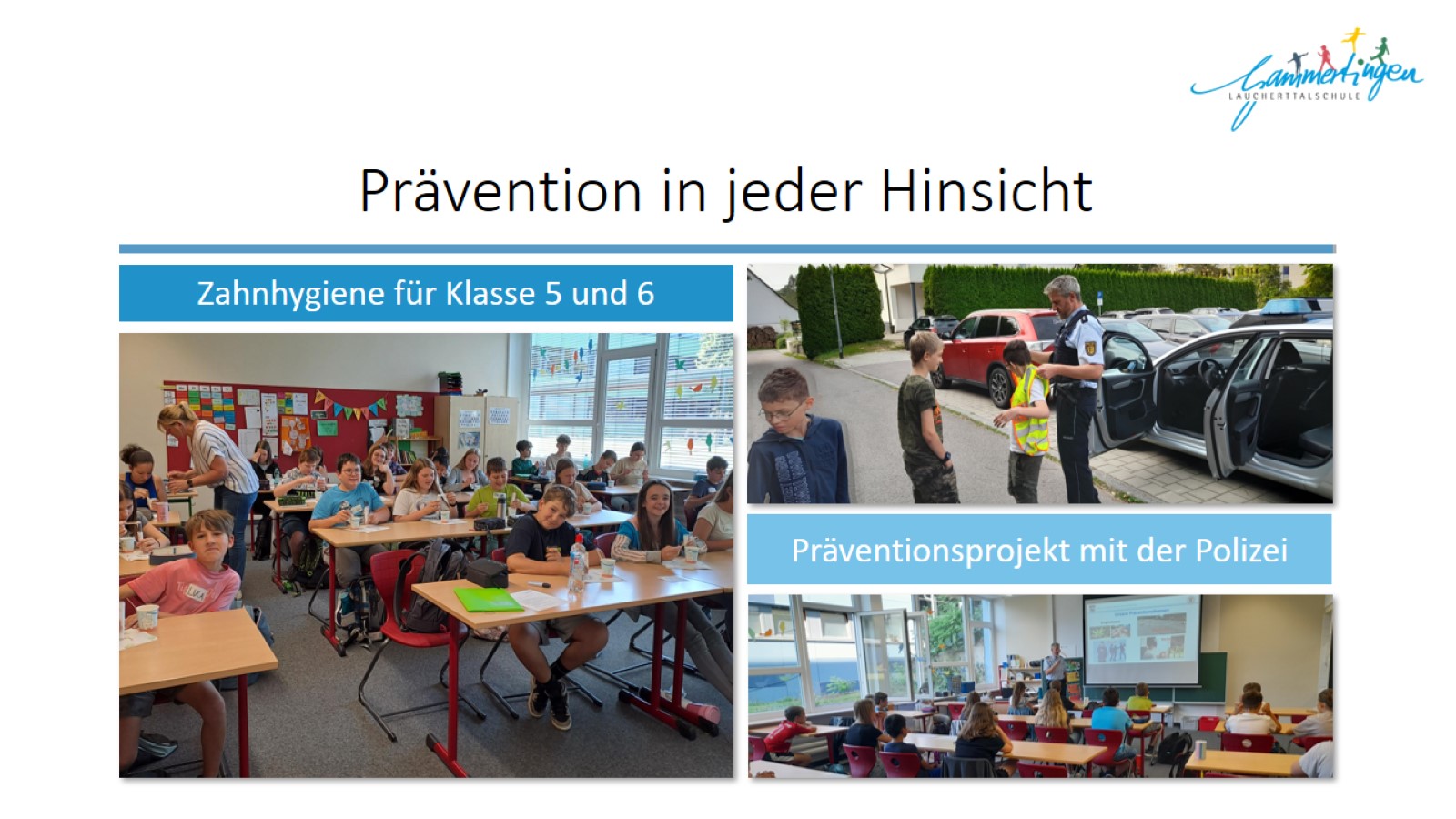 Prävention in jeder Hinsicht
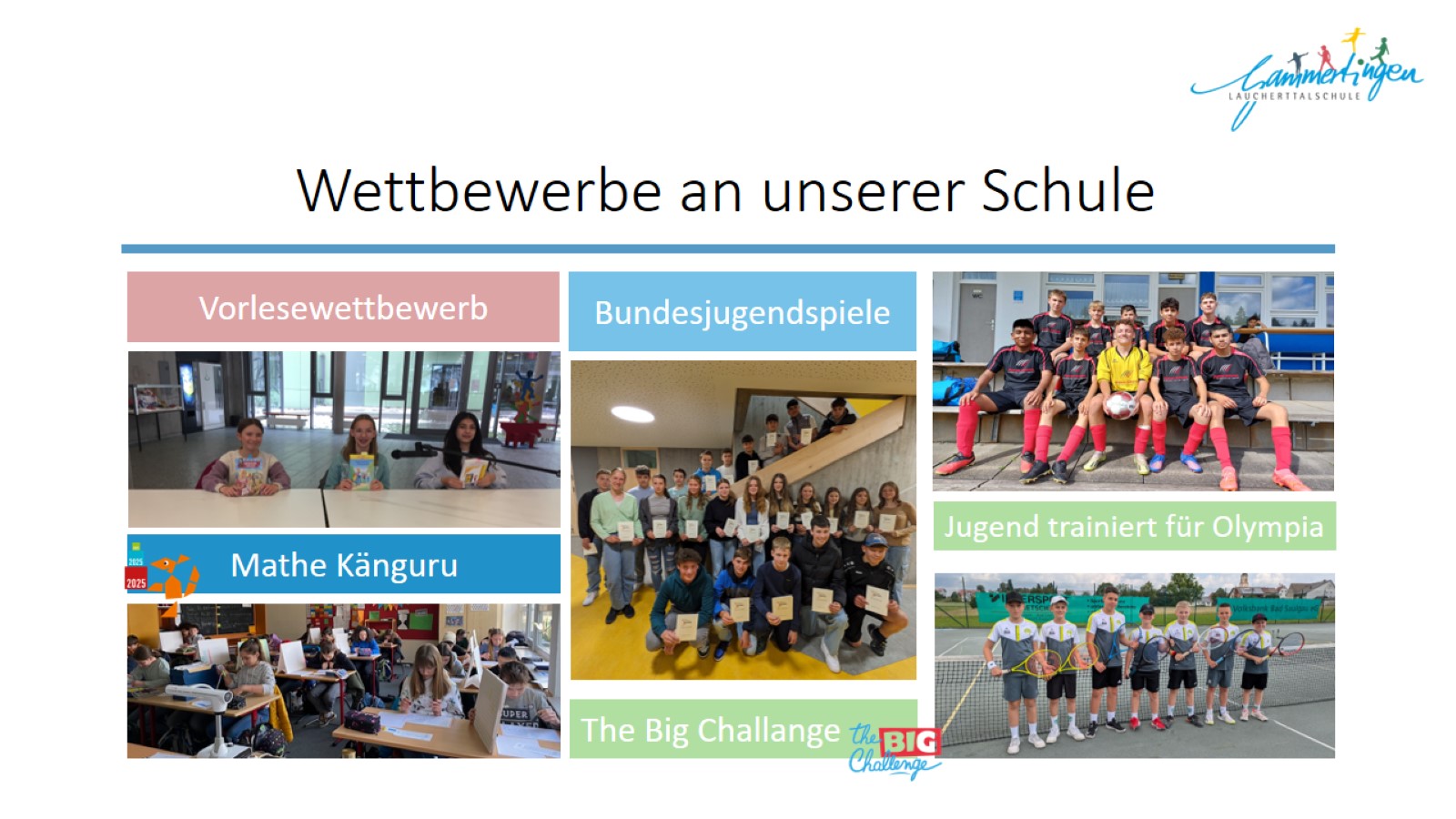 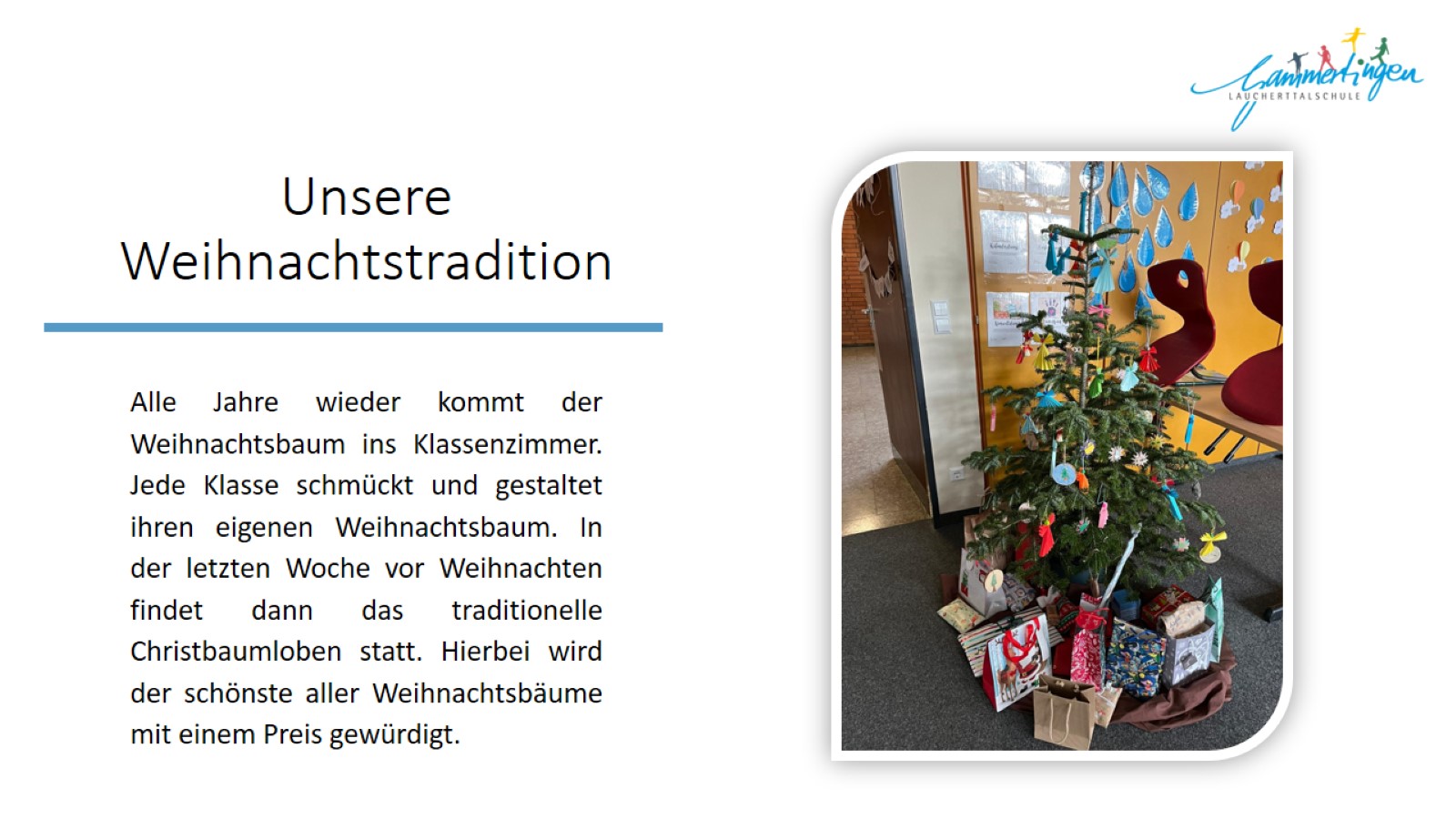 Unsere Weihnachtstradition
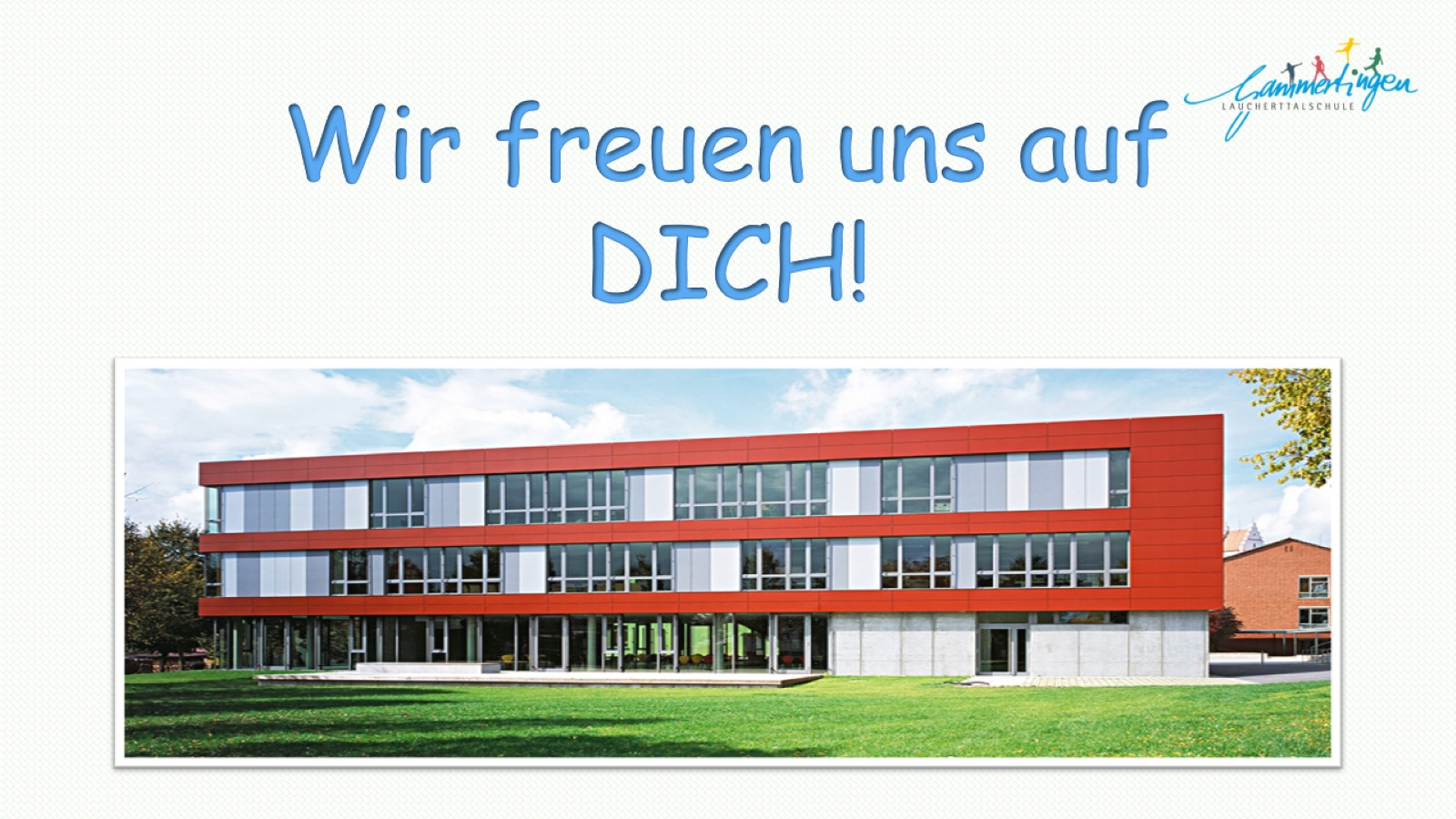